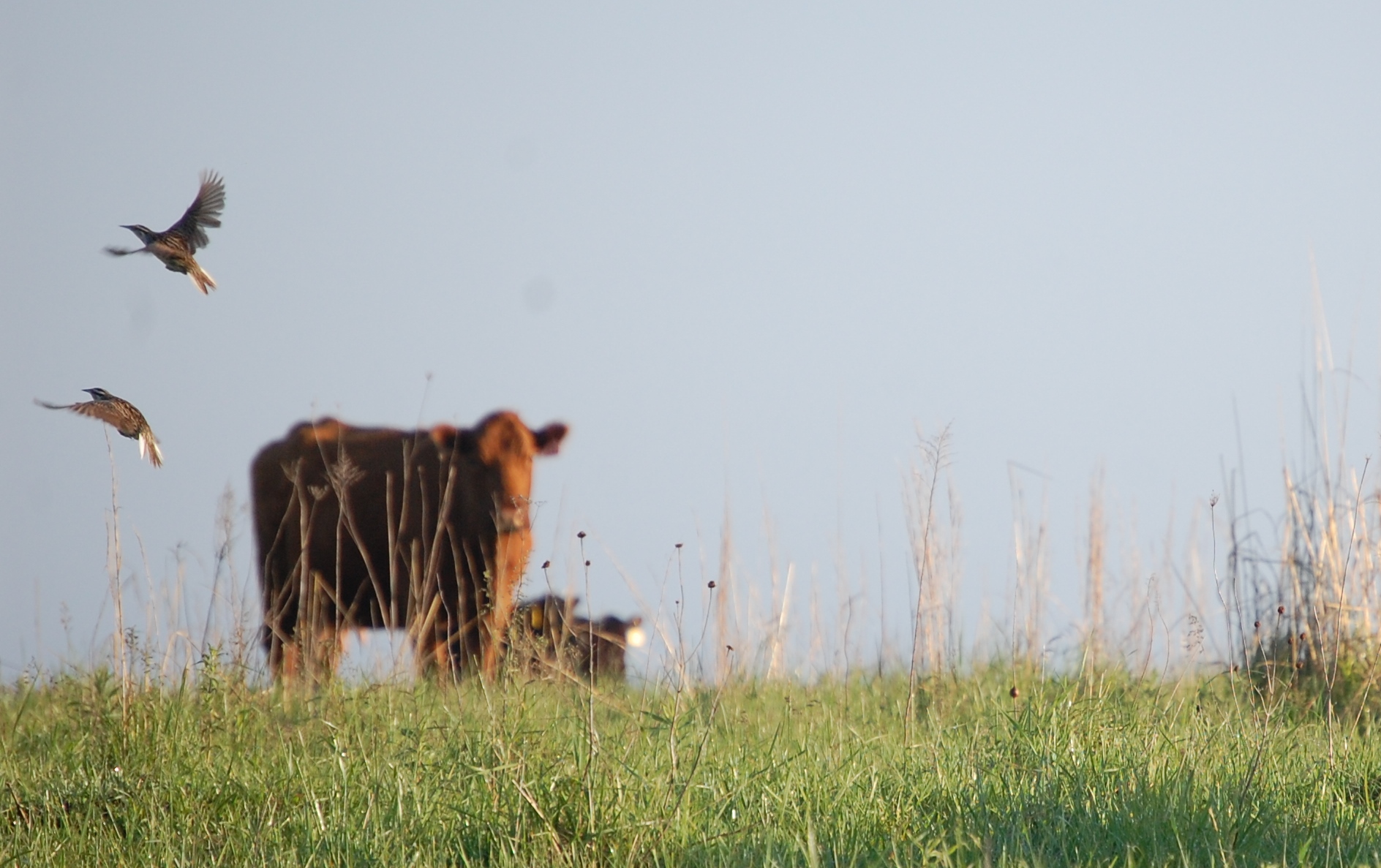 Grazing, Prescribed Fire, and Non-native Grasses:Possibilities for conserving biodiversity on privately-owned grasslands
Jaime J. Coon
EJ Raynor
Lois Wright Morton
Carena van Riper
James R. Miller
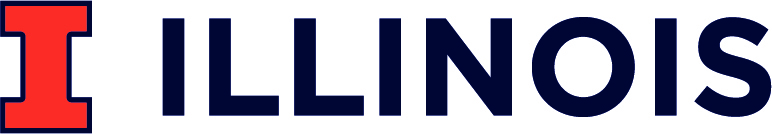 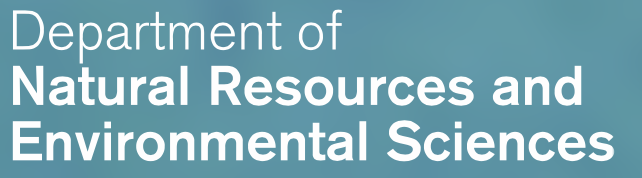 S. Maresh Nelson
Native Grassland Loss & Biodiversity Declines
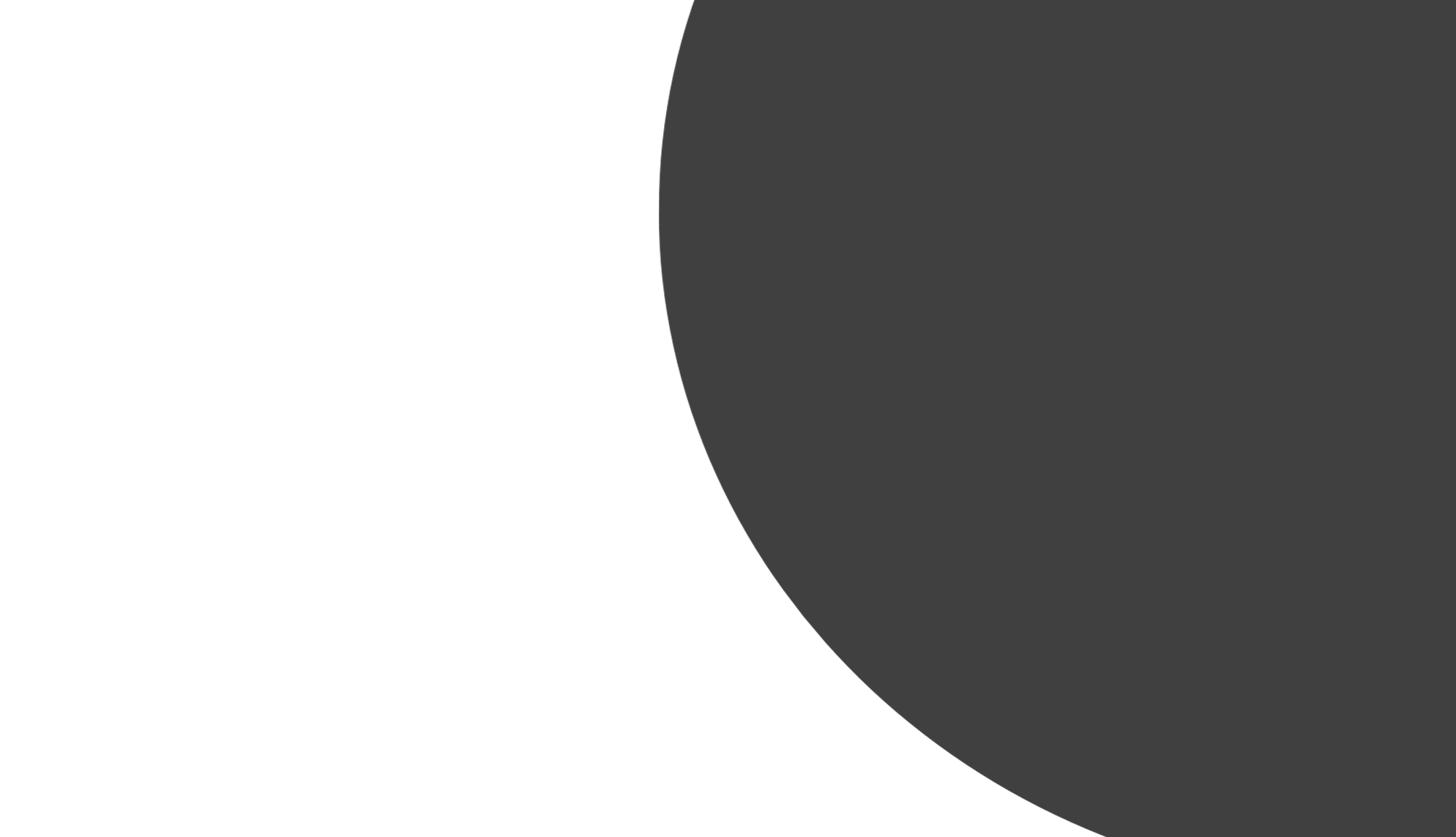 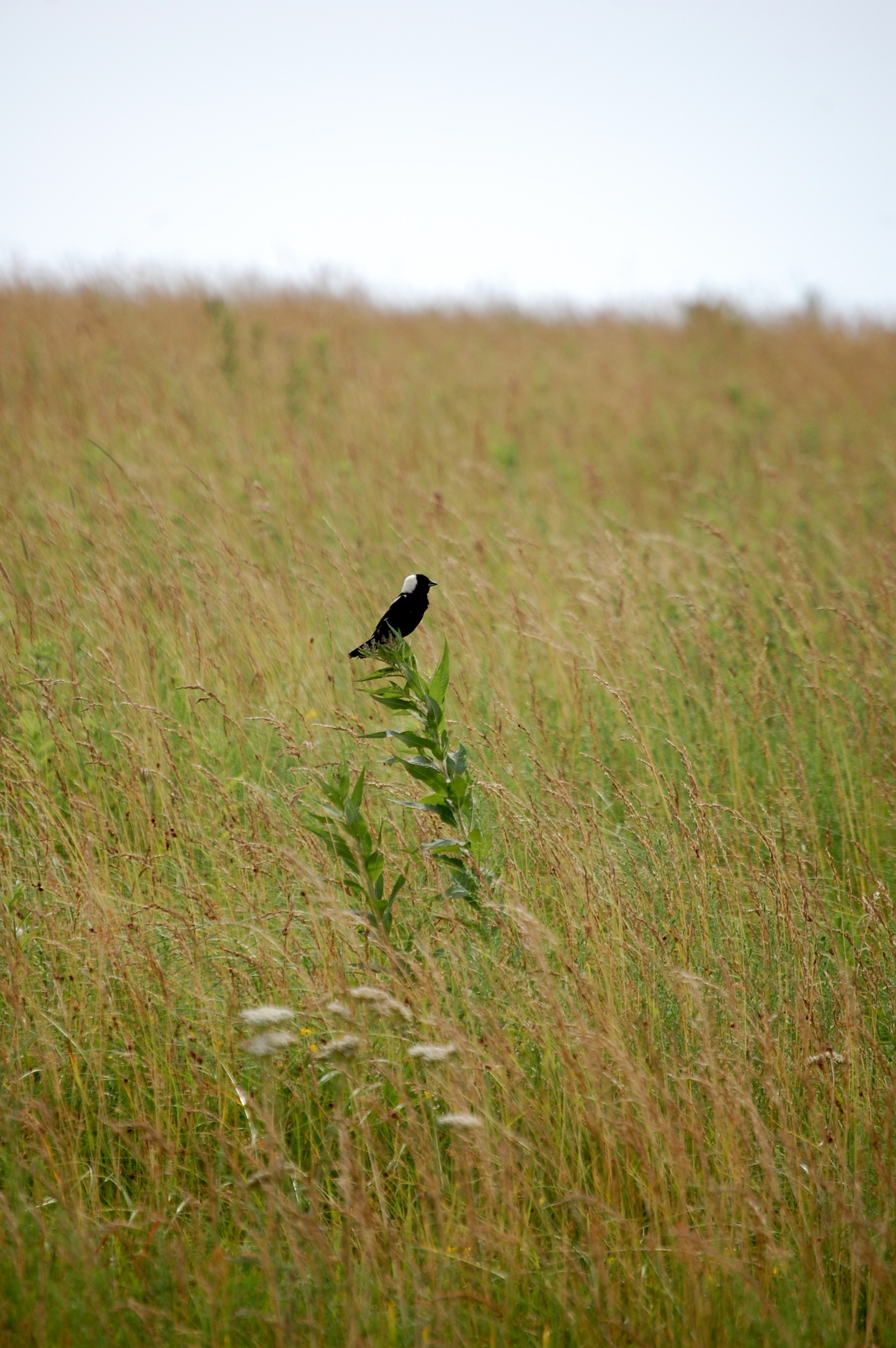 Most native grasslands converted to other uses (cropland, pasture)
Steep declines in grassland biodiversity 
Current grassland reserves are insufficient to conserve biodiversity
75% of grasslands are privately owned in U.S.
Most private lands are grazed and dominated by non-native grasses
With et al, 2008, Biol Cons
Miller et al, 2012, Front Ecol Env
S. Maresh Nelson
2/13/2019
@jaimejcoon
2
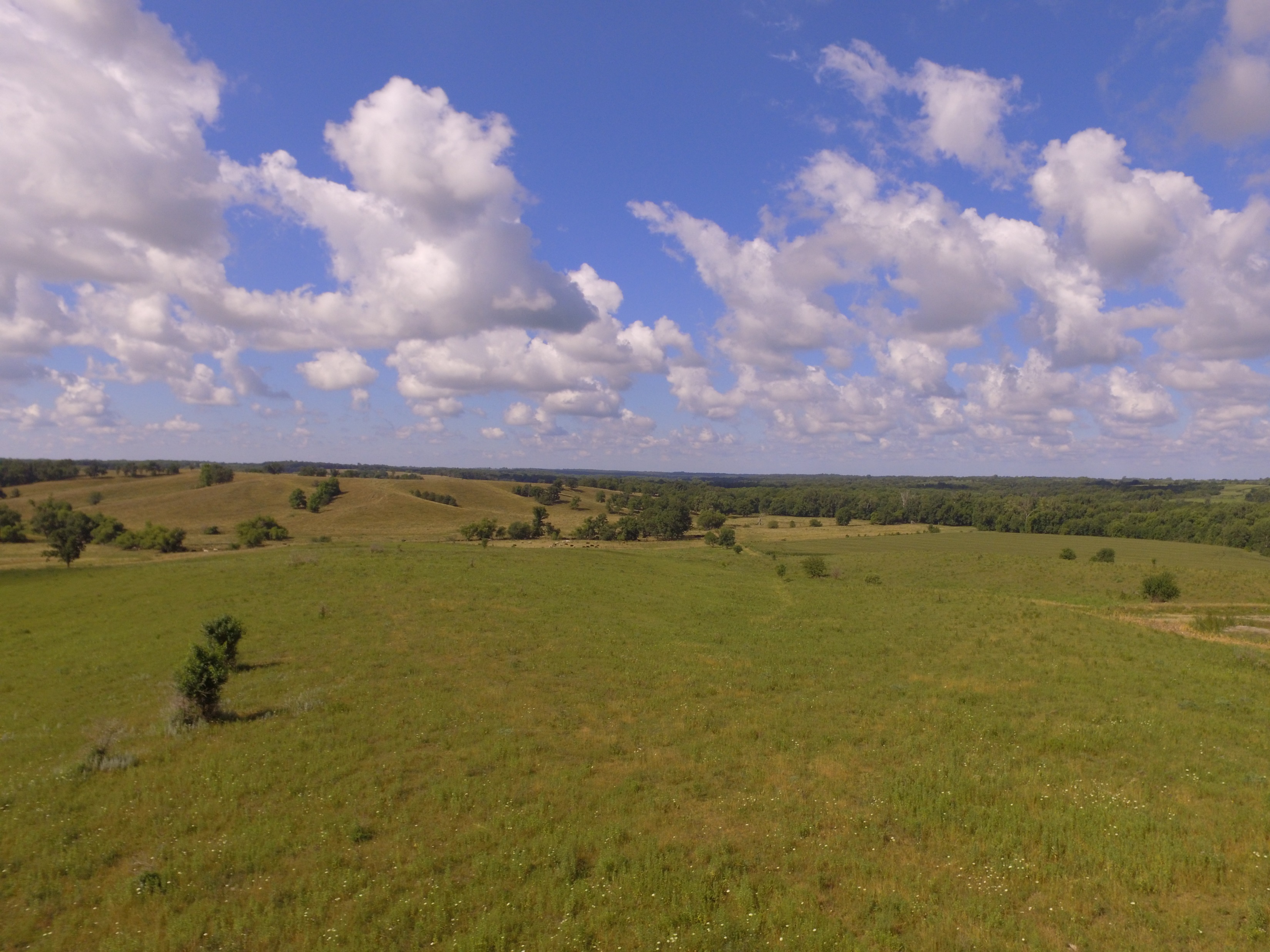 Conservation of grassland biodiversity must consider human enterprise – and private lands
Miller et al, 2012, Front Ecol Env
Schulz, 2014, Cons Biol
T. Swartz
2/13/2019
@jaimejcoon
3
How can we maximize conservation on private land?
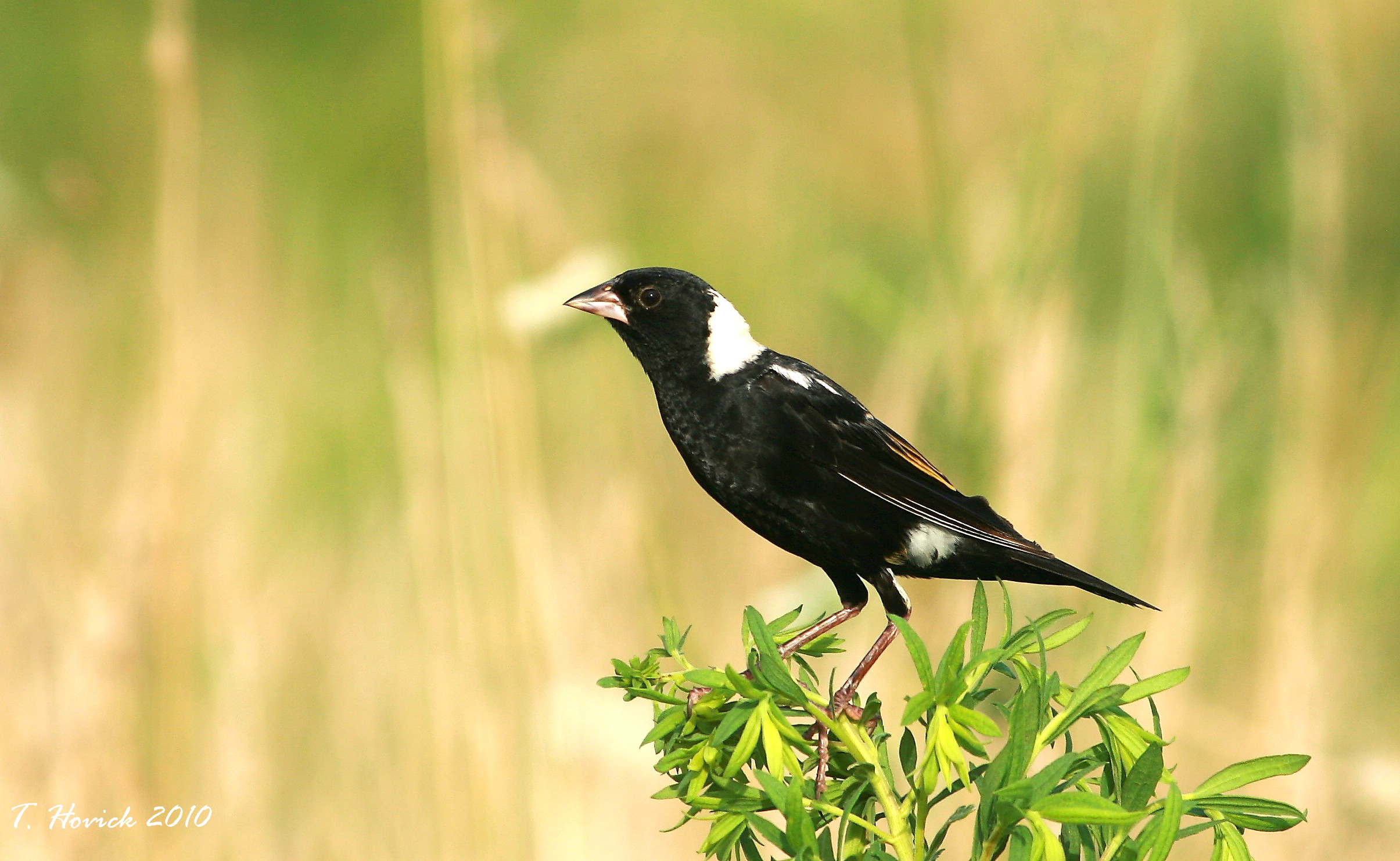 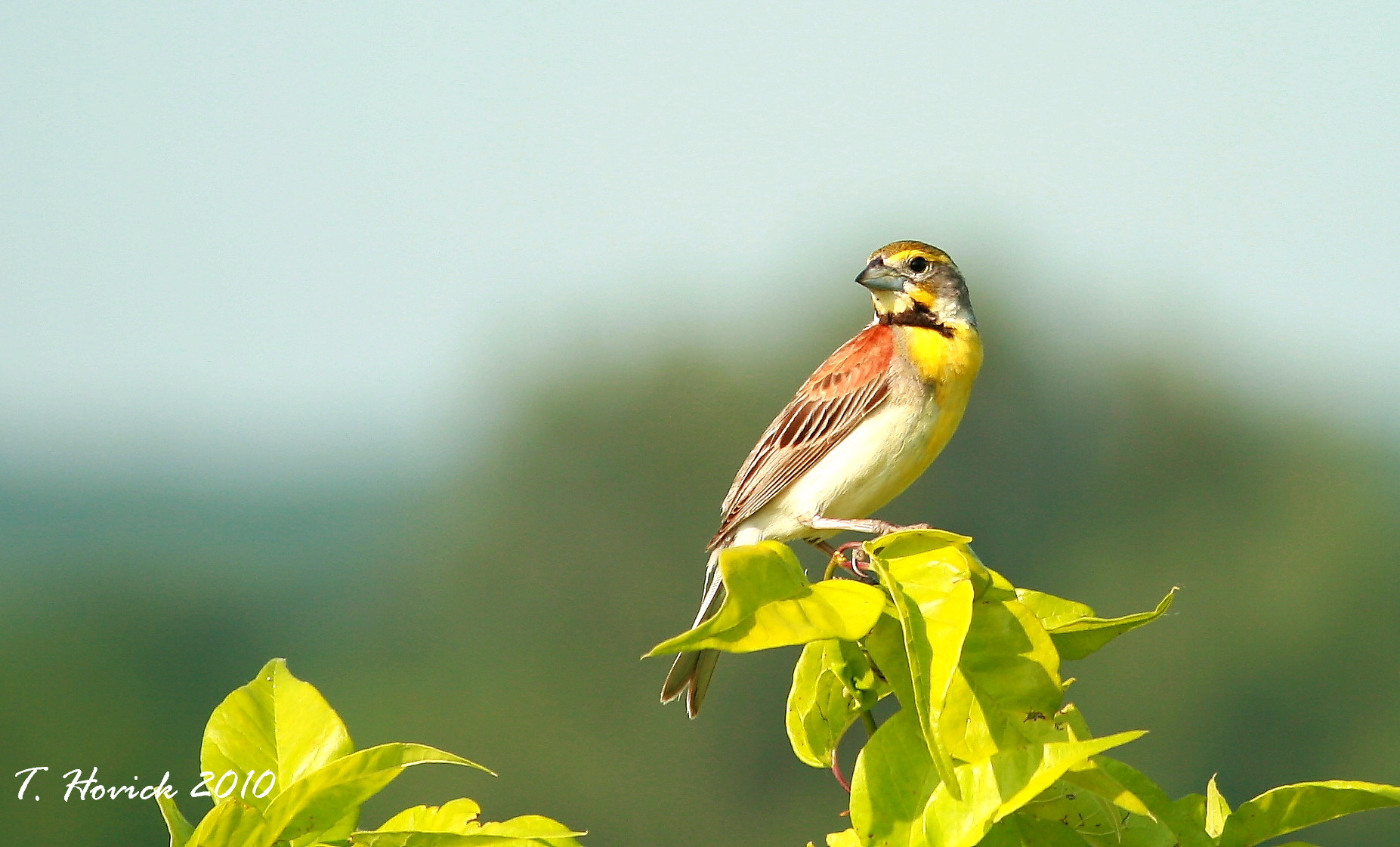 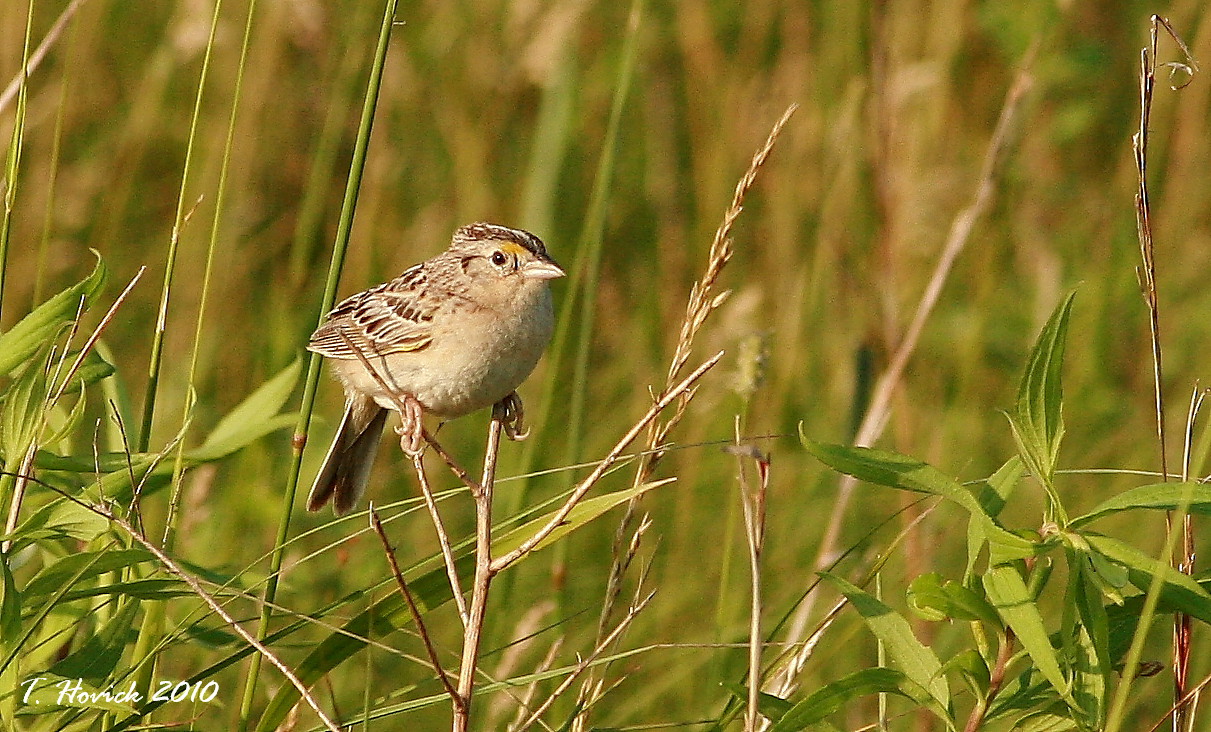 Bobolink
Dickcissel
Grasshopper Sparrow
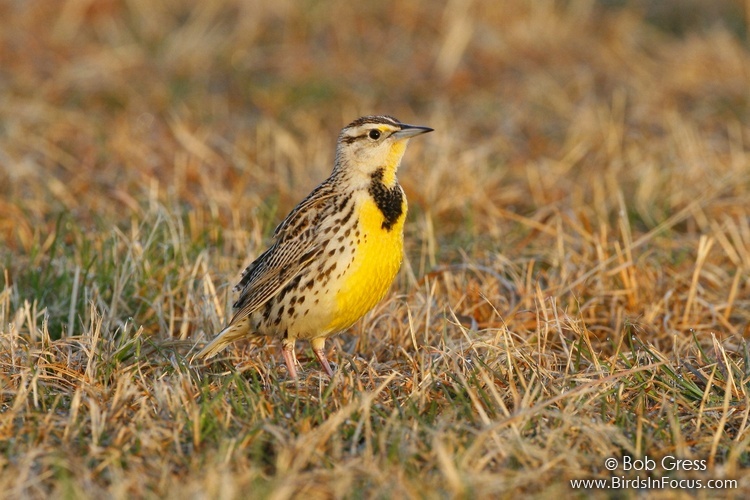 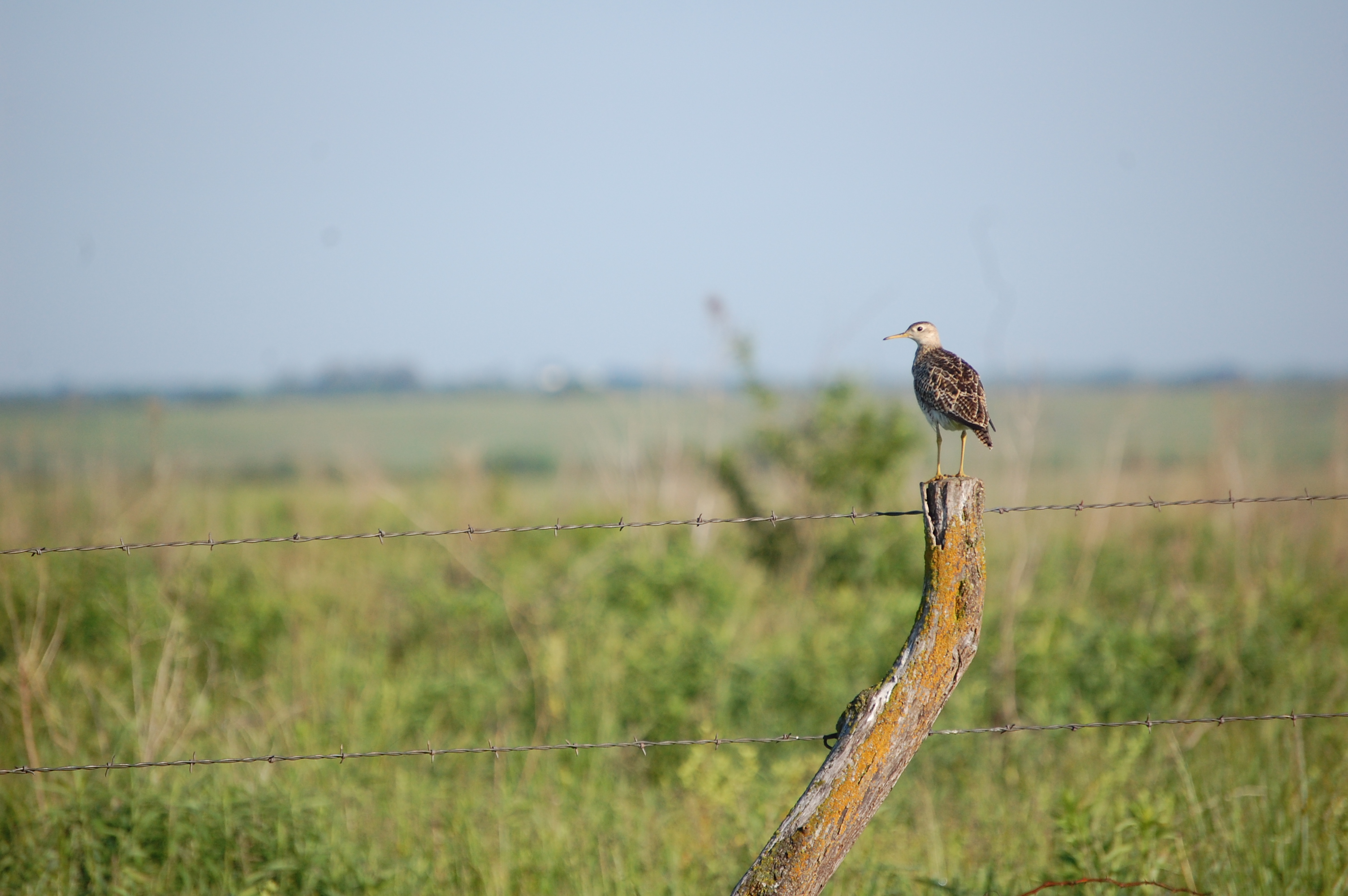 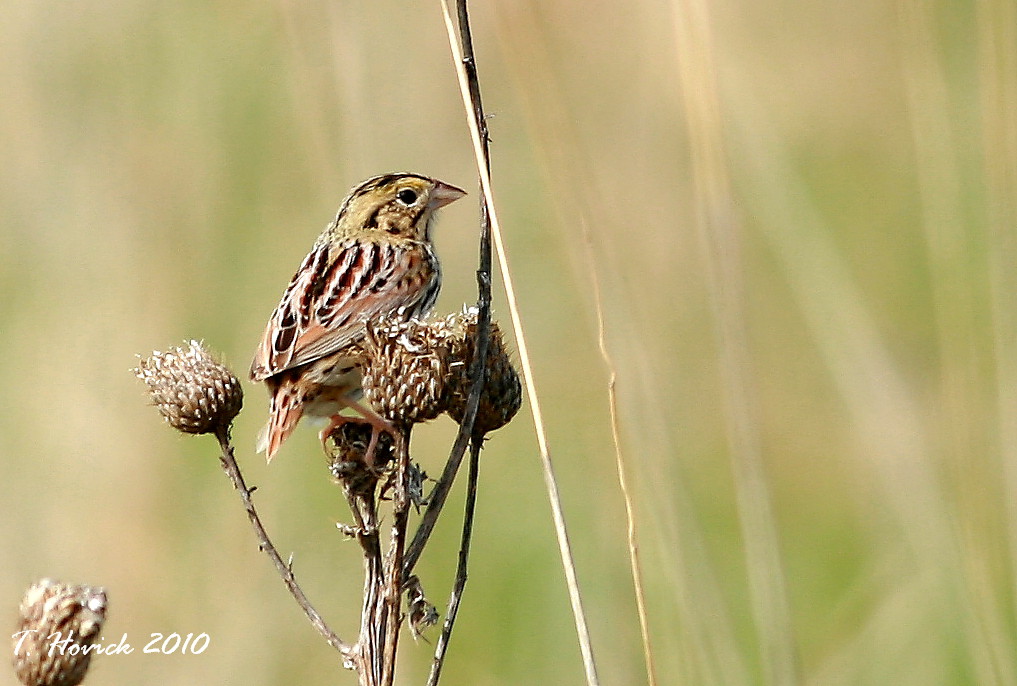 Upland Sandpiper
Henslow’s Sparrow
Eastern Meadowlark
2/13/2019
@jaimejcoon
4
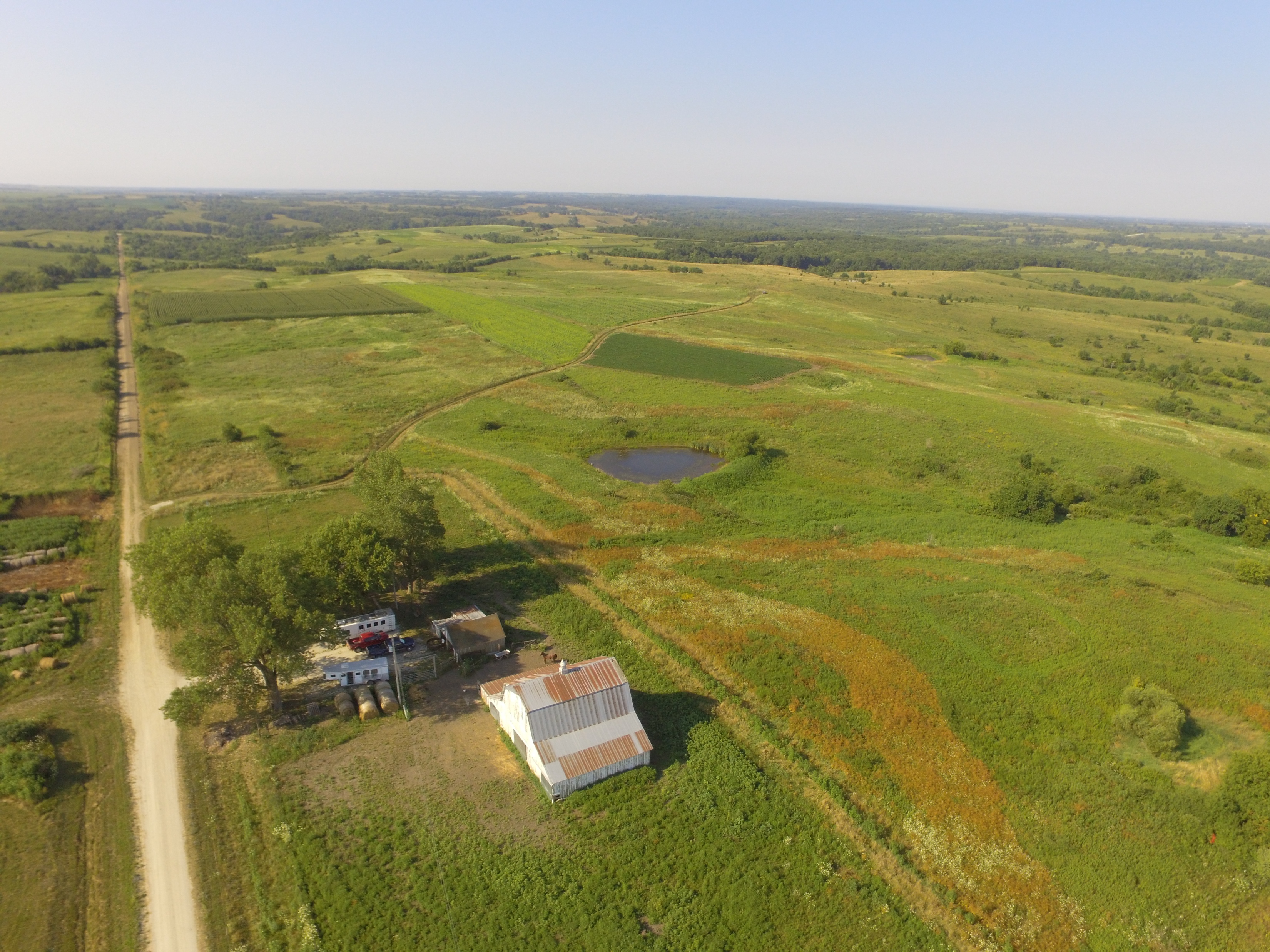 Grasslands Provide Many Ecosystem Services
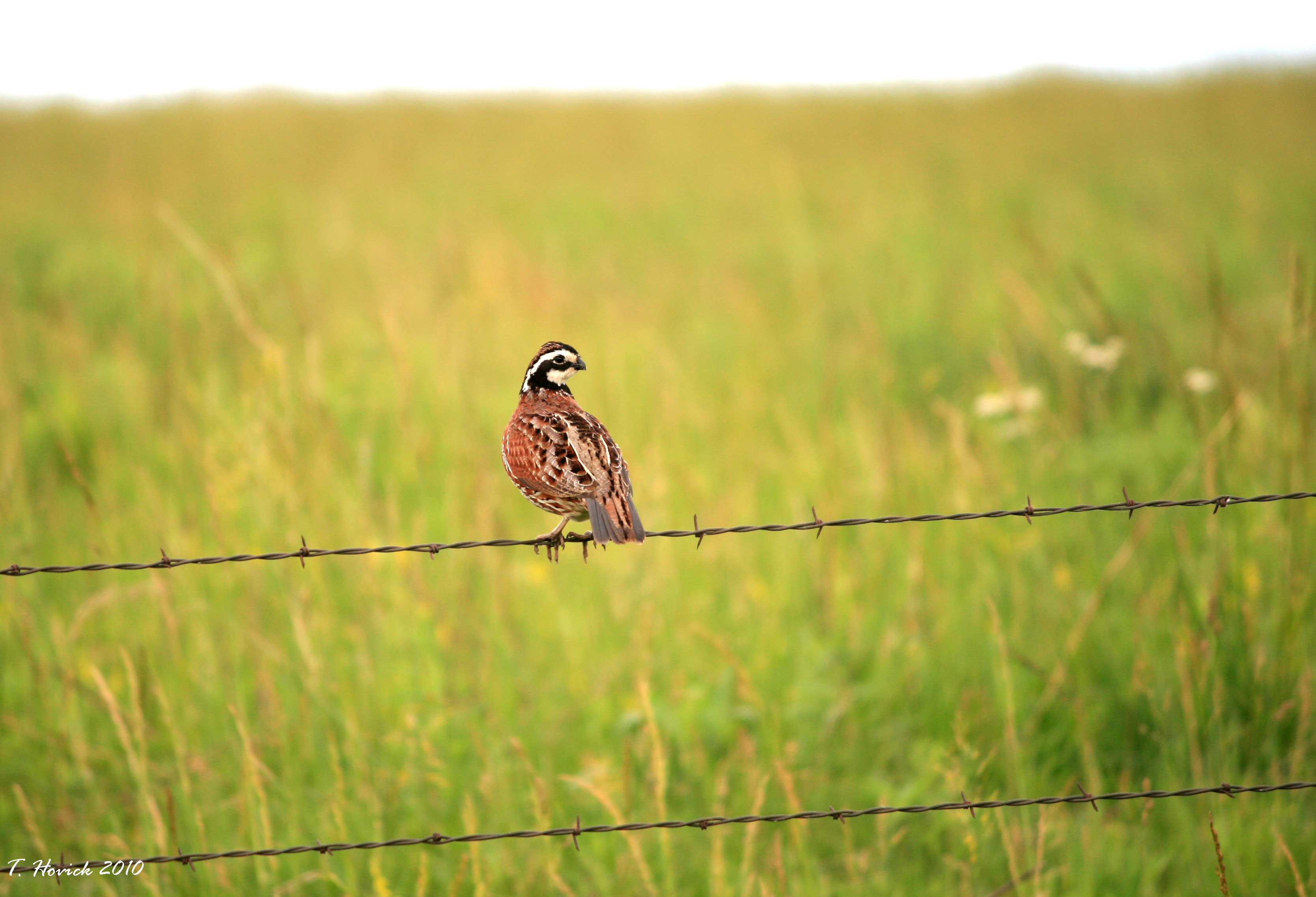 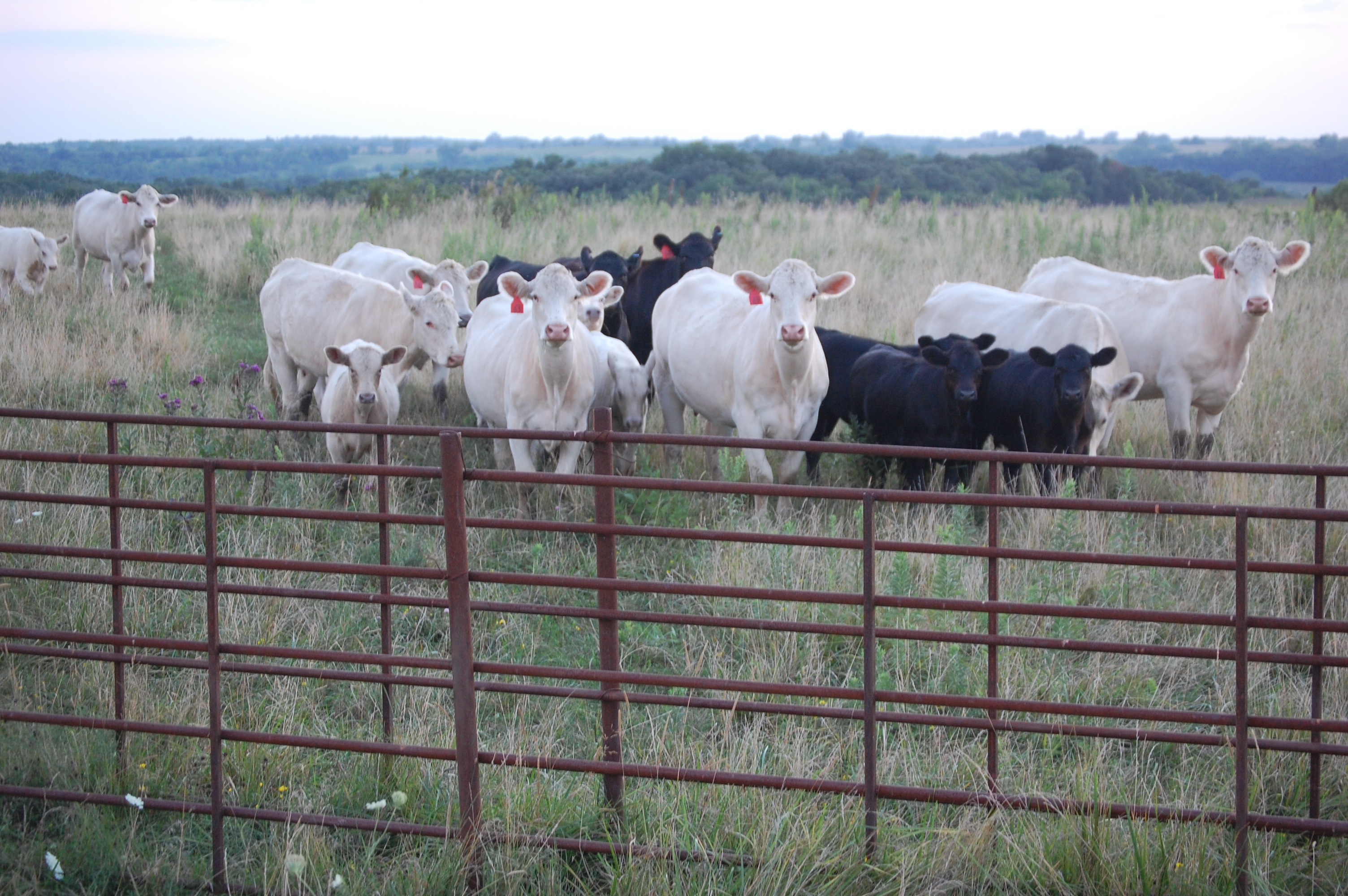 S. Maresh Nelson
T. Hovick
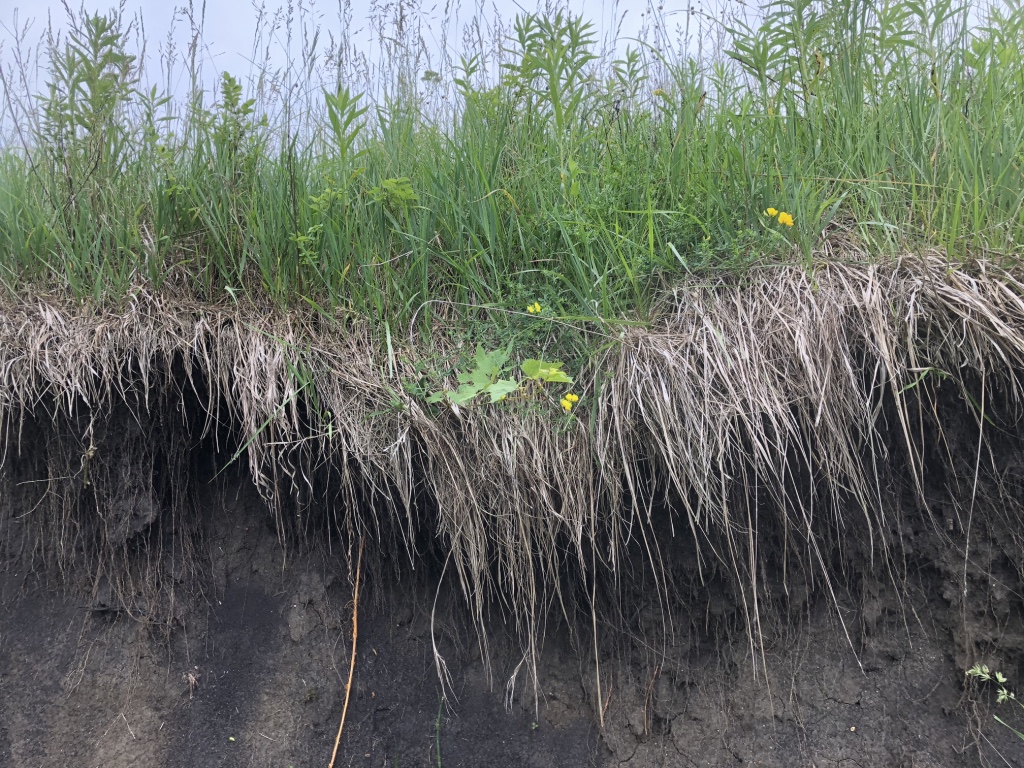 T. Swartz
2/13/2019
@jaimejcoon
5
Research Framework
Ecosystem Services
Management Decisions
Grassland Systems
Behavioral Drivers
Landowners
1
2
Social-Ecological Interface
Ecological System
Social System
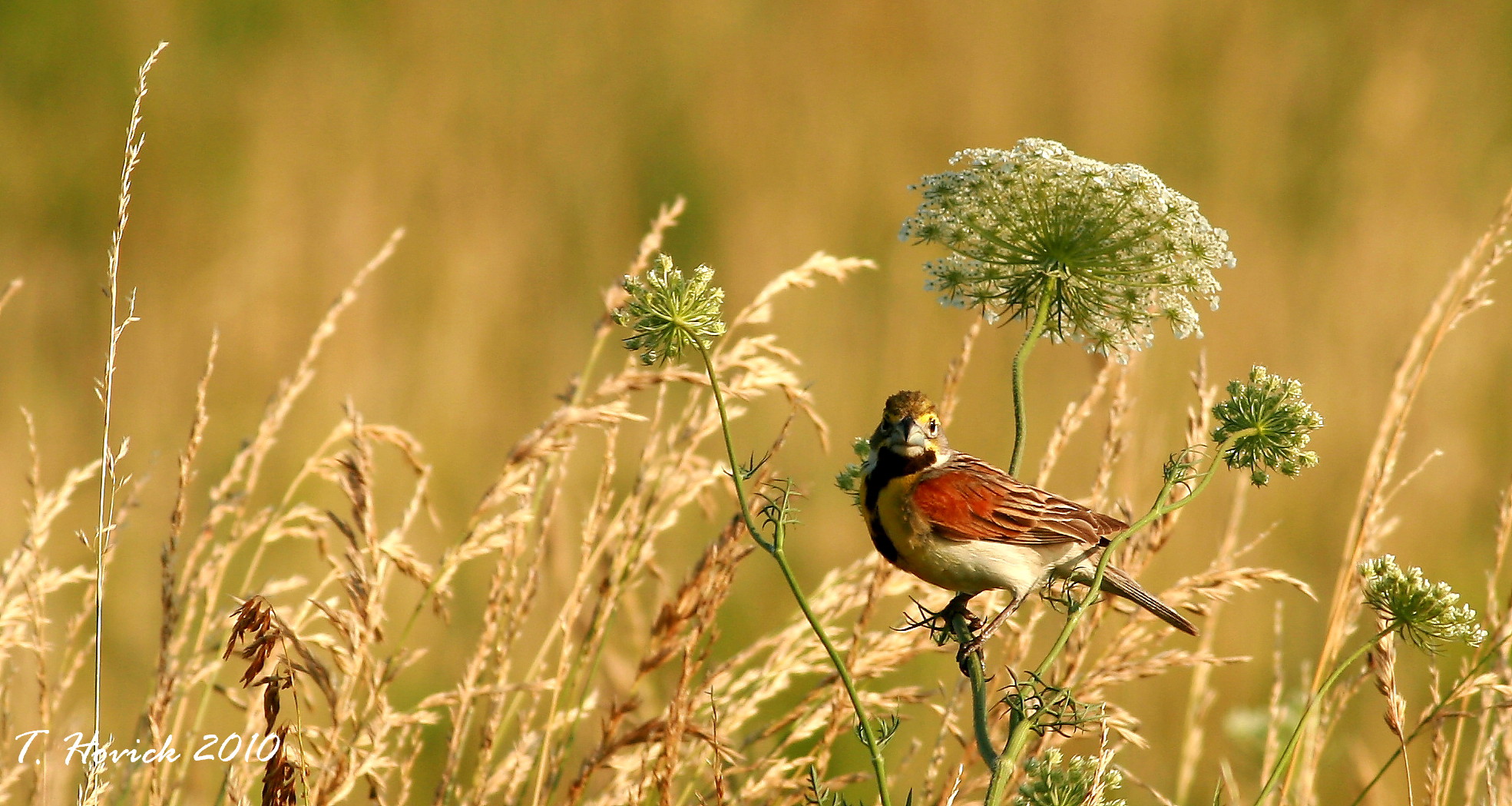 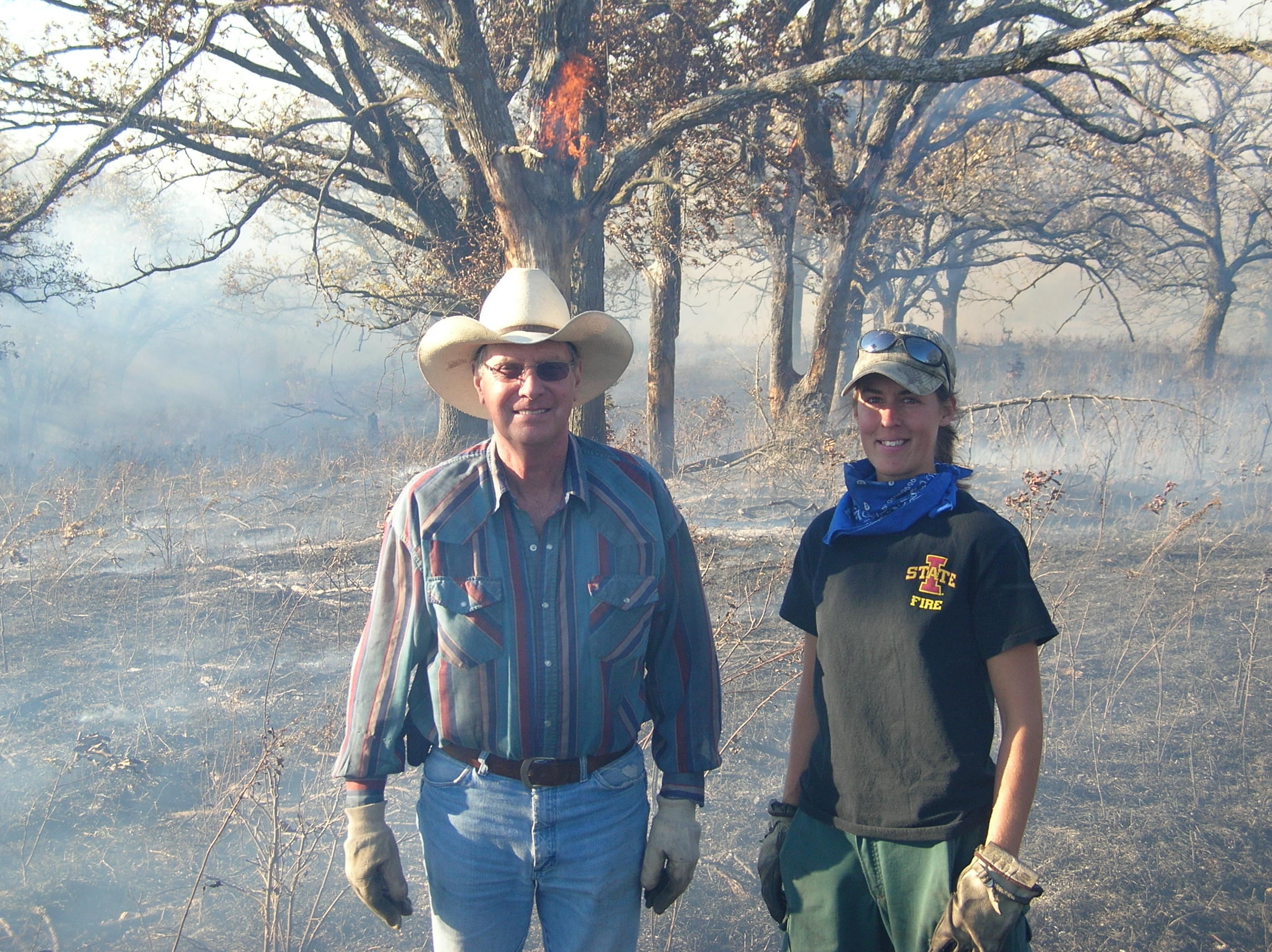 What factors influence management decisions on private land?
How do these management decisions impact grassland birds?
T. Hovick
J. Miller
Flow diagram adapted from Miller, Coon, Swartz et al, in prep
2/13/2019
@jaimejcoon
6
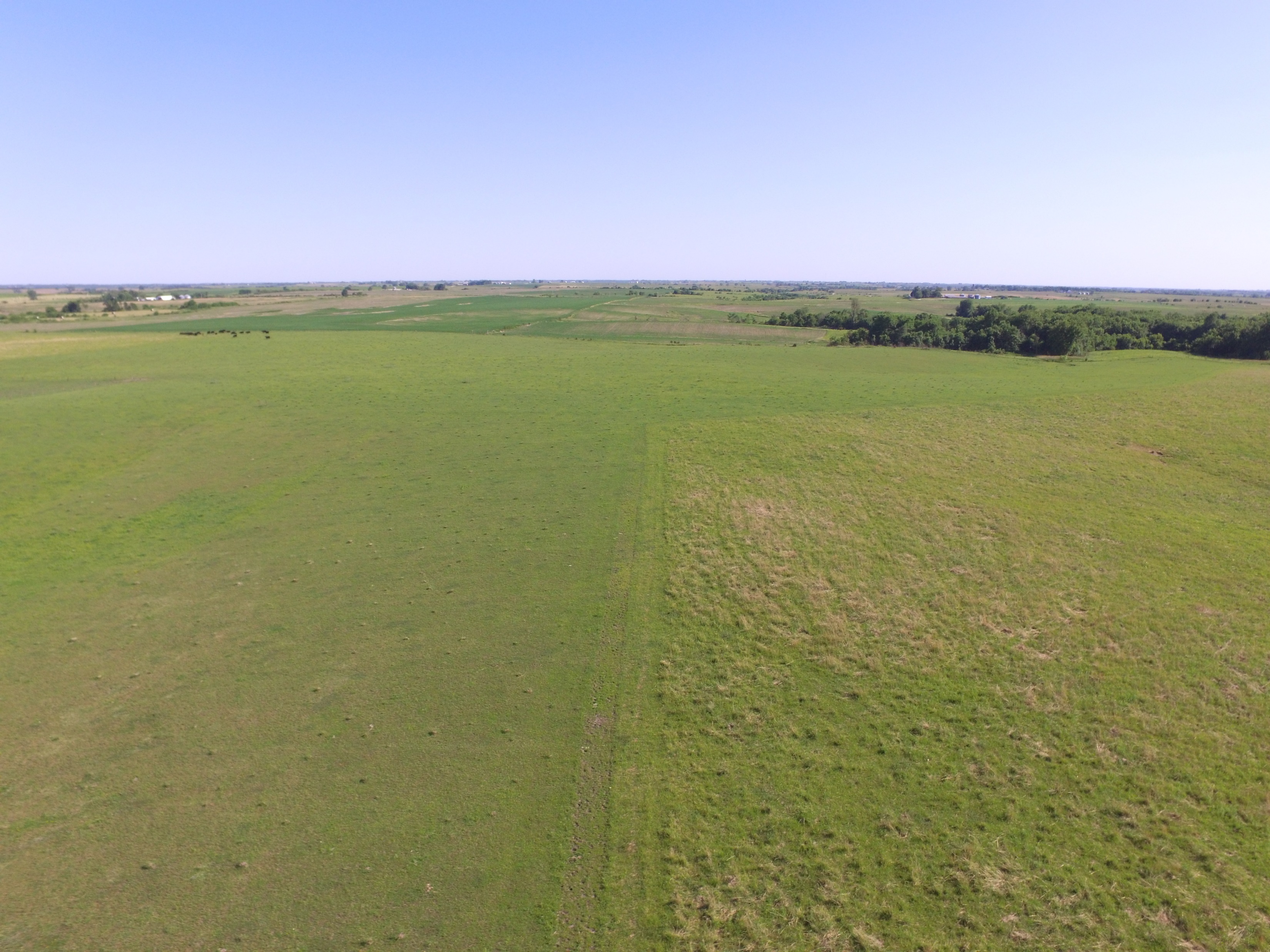 Managing for heterogeneity can increase grassland bird diversity
Prescribed fire
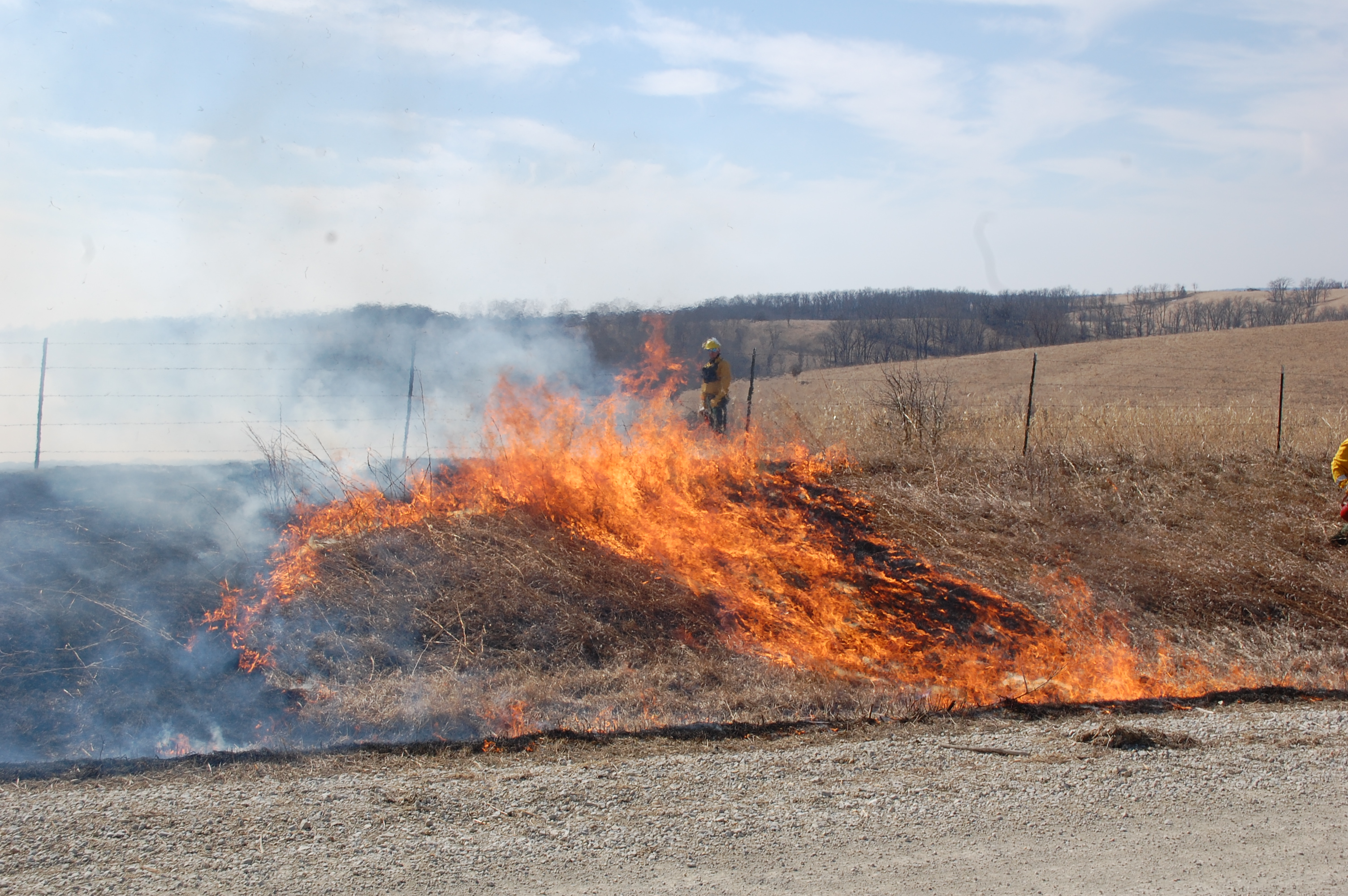 Upland Sandpiper
Henslow’s Sparrow
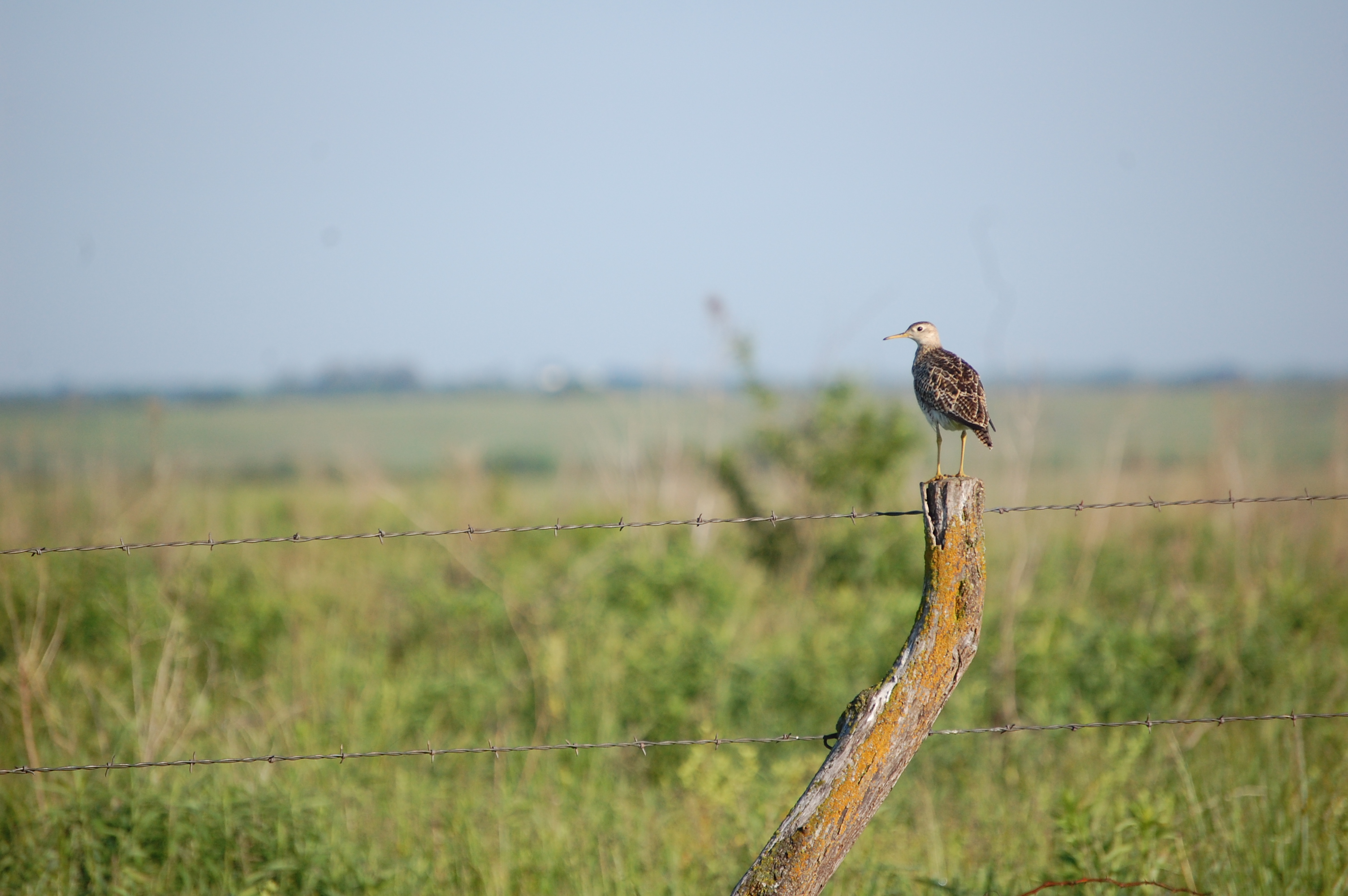 S. Maresh Nelson
T. Hovick
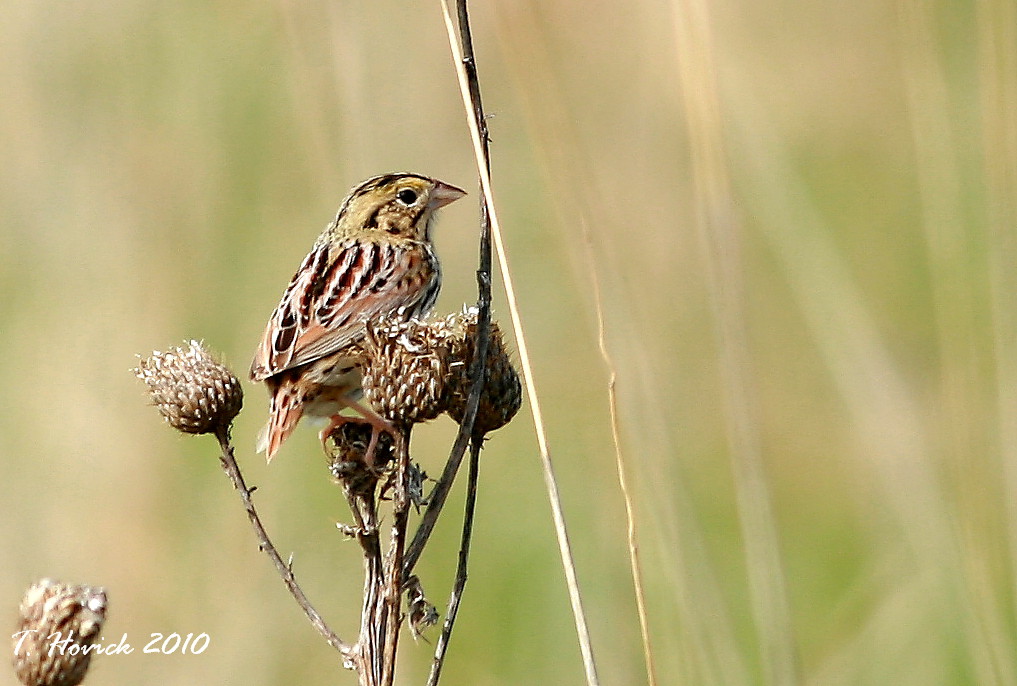 2 Years-Since-Fire
0 Years-Since-Fire
Duchardt et al, 2016, REM
T. Swartz
2/13/2019
@jaimejcoon
7
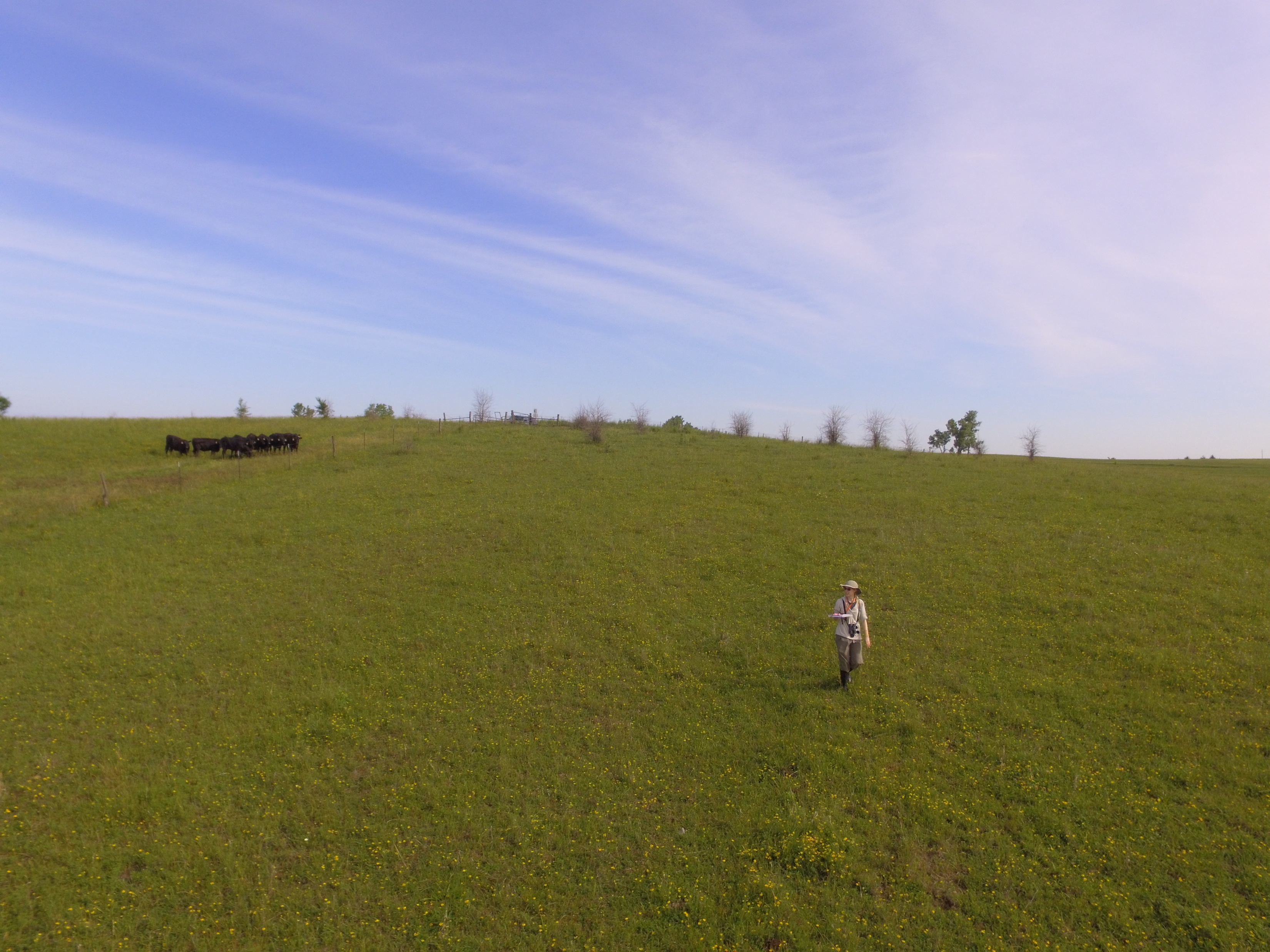 Some grassland management practices can reduce heterogeneity and can harm grassland birds
Non-native grasses
Overgrazing
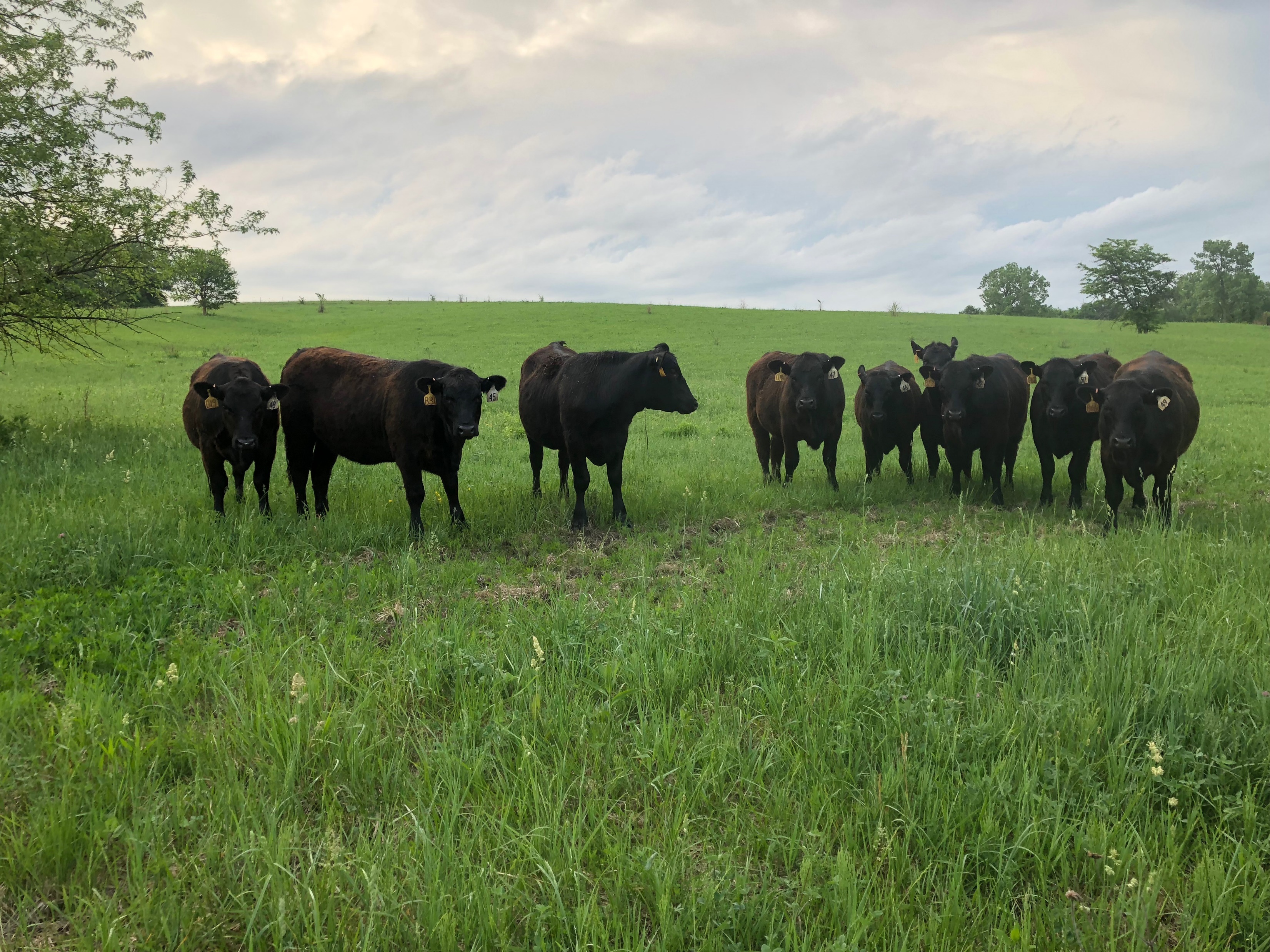 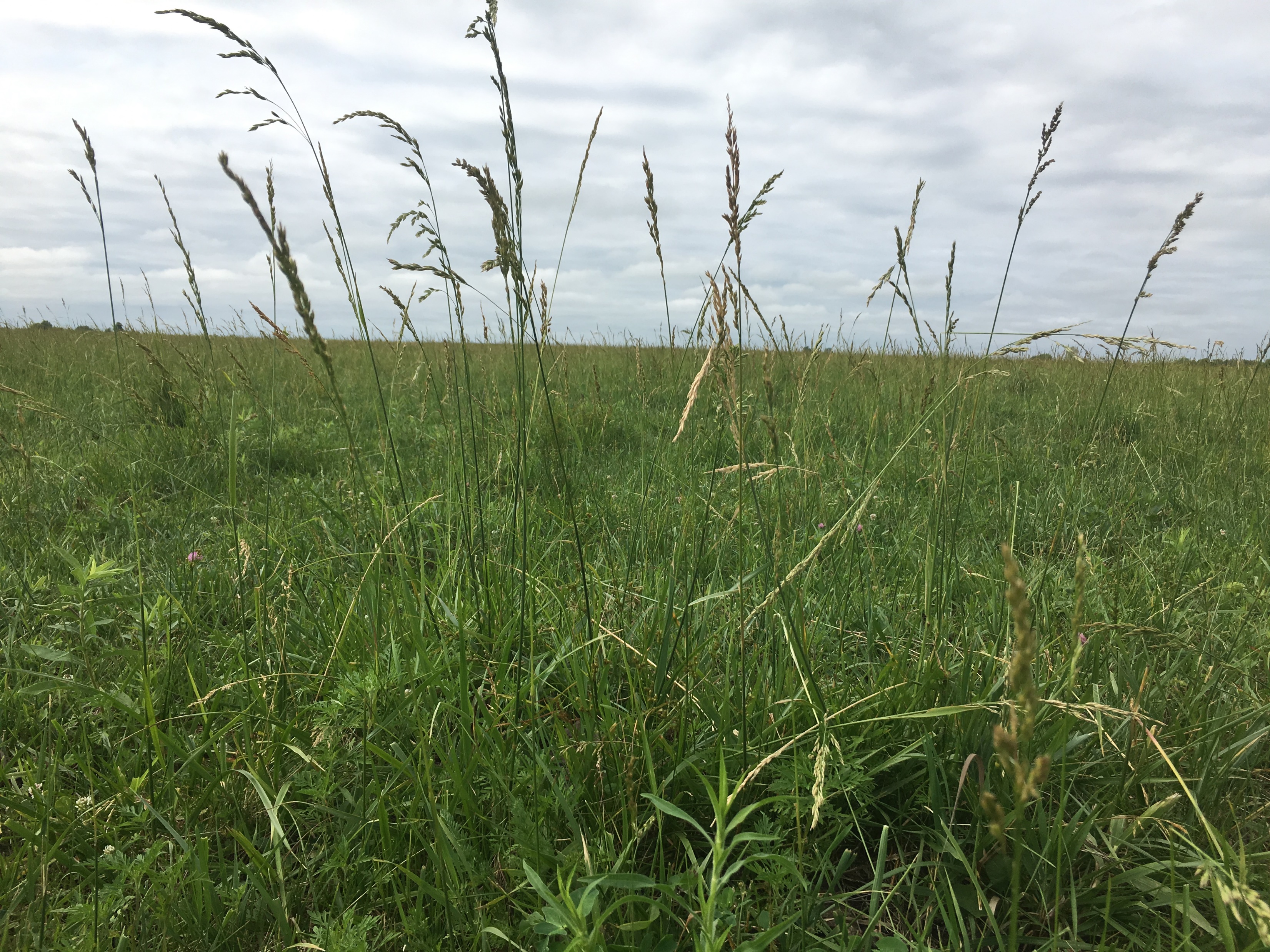 Duchardt et al, 2016, REM
Maresh Nelson, Coon et al, 2018, Landsc Ecol
Raynor, Coon et al, In Review
T. Swartz
2/13/2019
@jaimejcoon
8
Research Objectives: Focused on Three Management Techniques
Controlling non-native grasses
Using prescribed fire
Lowering stocking rate
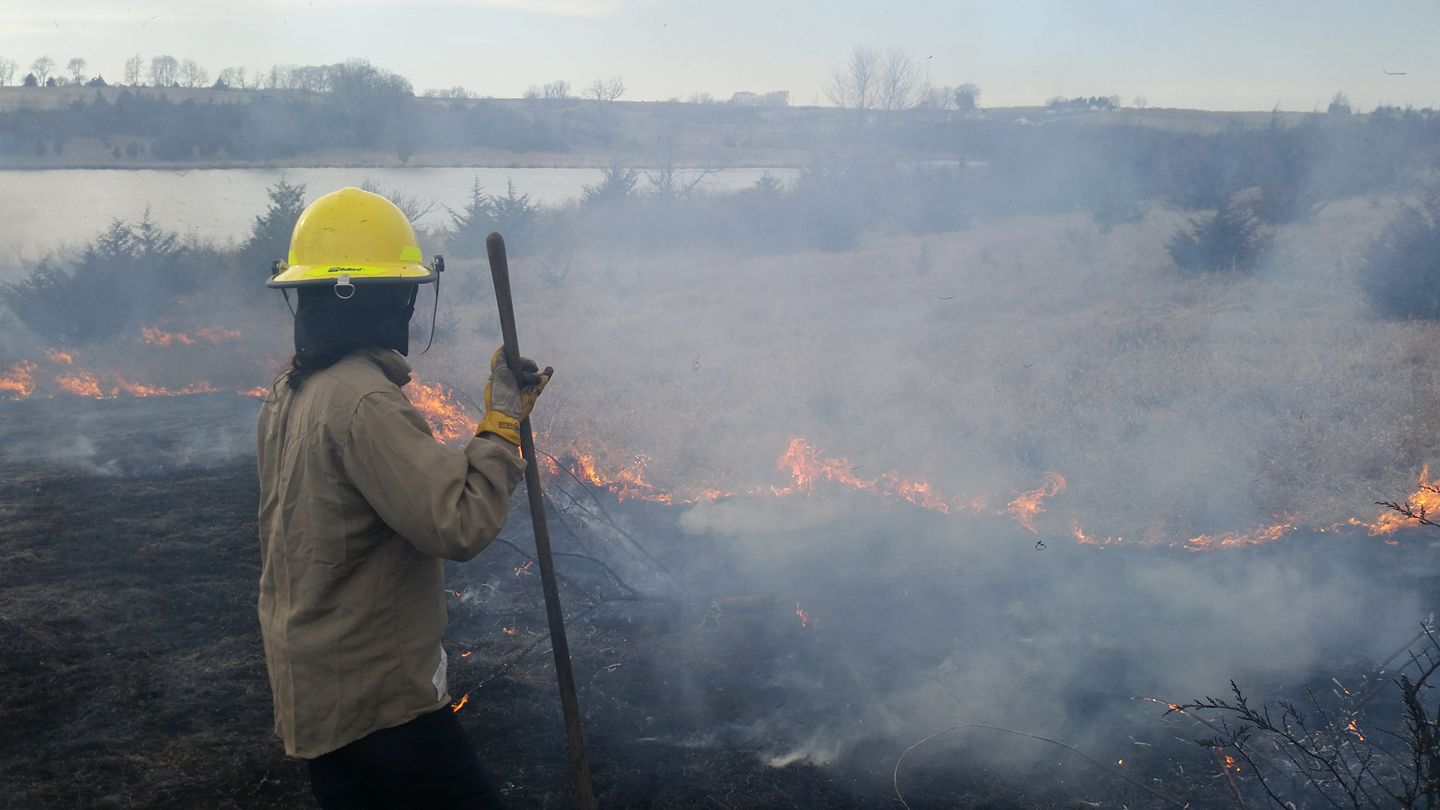 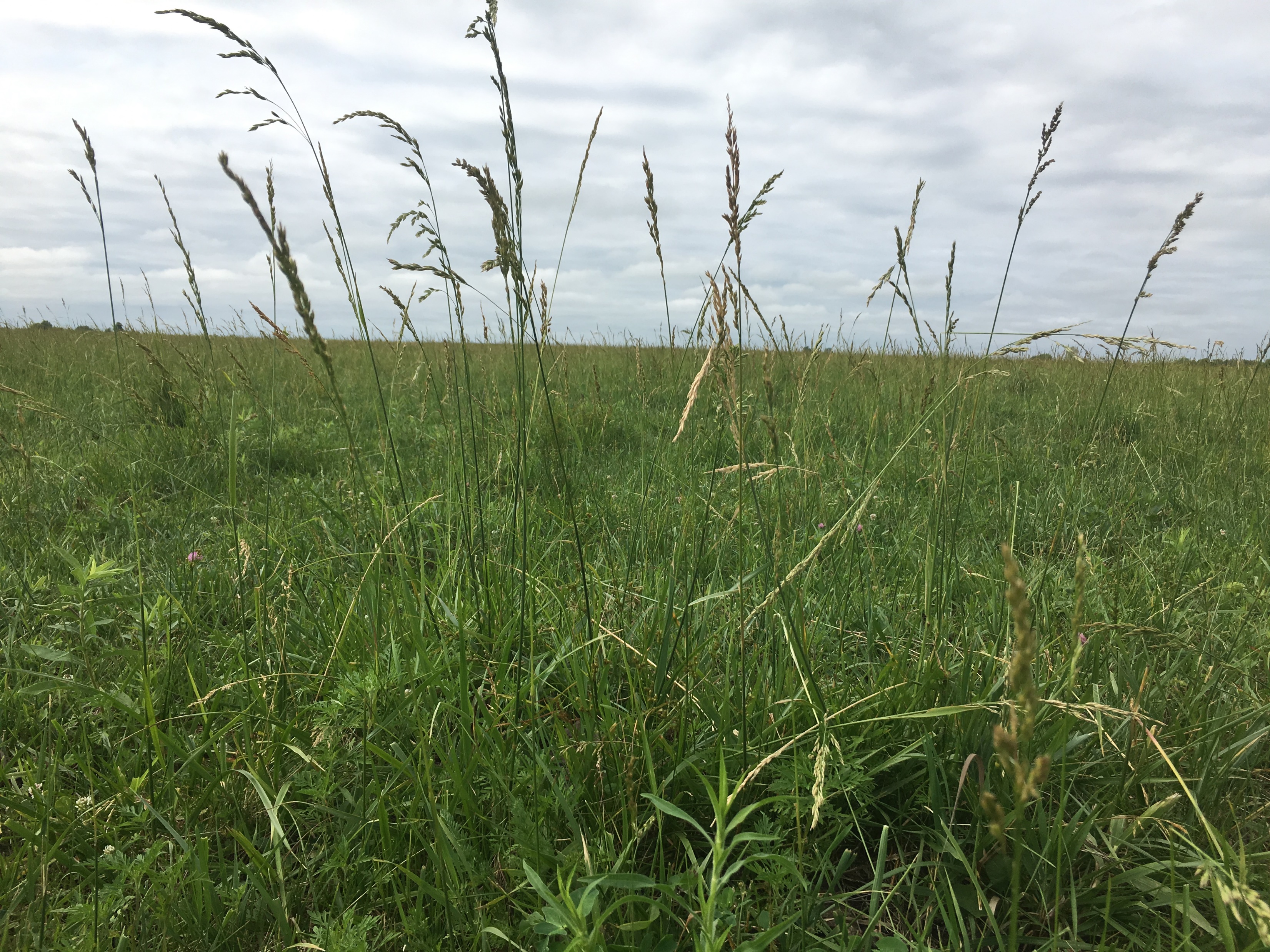 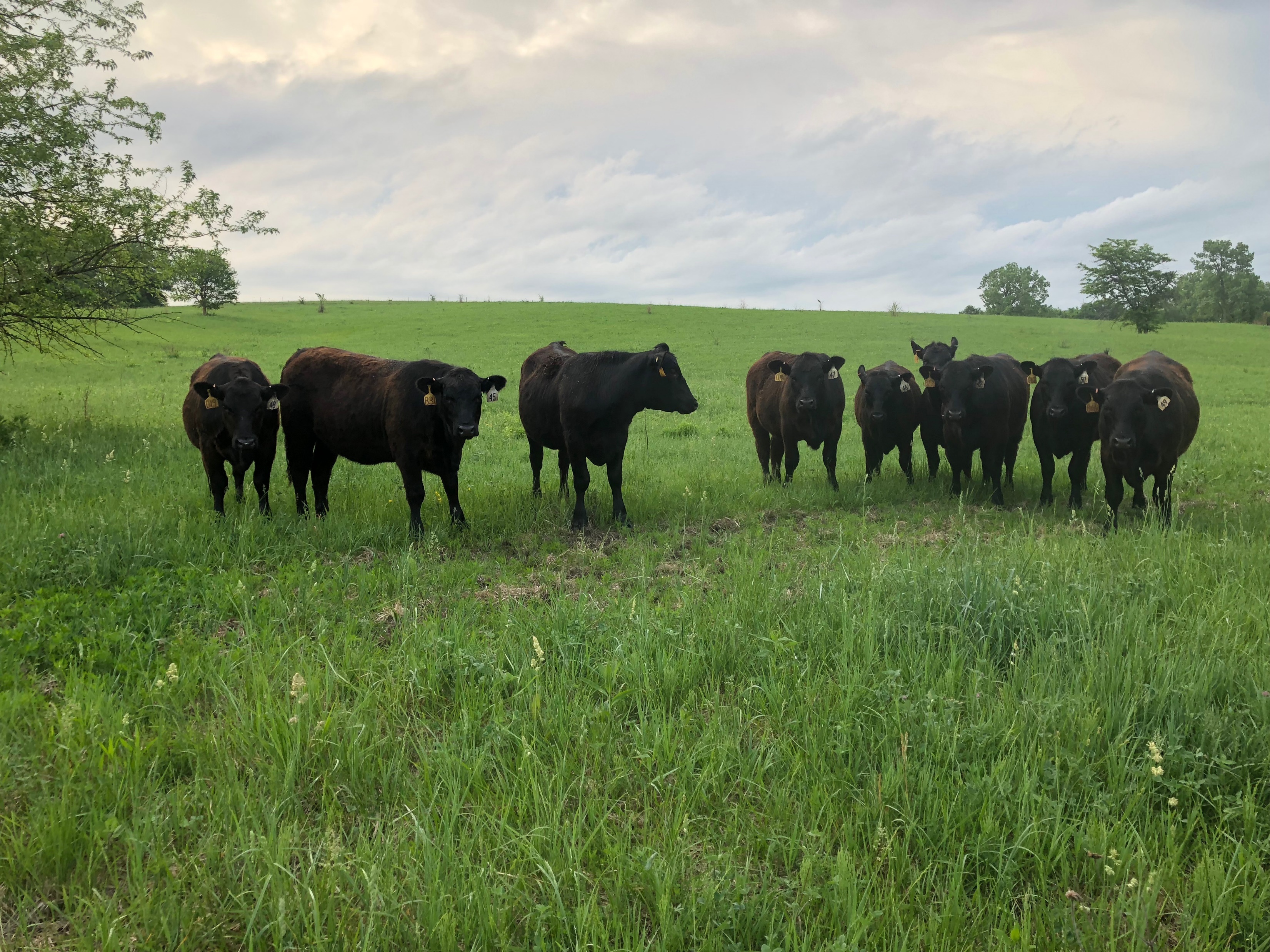 T. Swartz
Investigate whether landowners are increasing heterogeneity
Identify behavioral drivers influencing landowners’ management
2/13/2019
@jaimejcoon
9
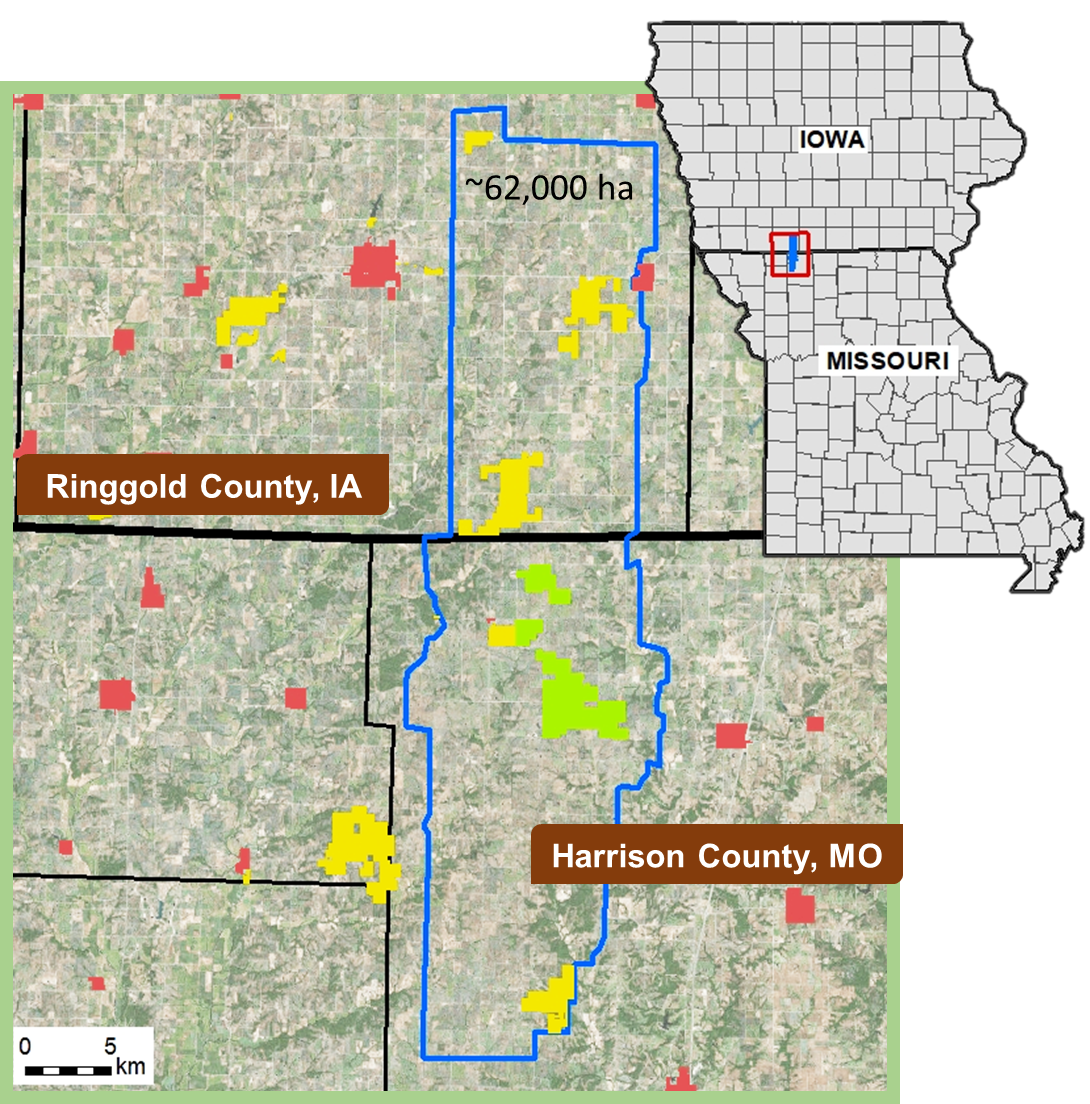 Study Region
Grand River Grasslands
Mixed cattle and crop
15% protected land
12-year project on social and ecological considerations of grassland management
Major goal: restoration of native ecological communities side-by-side with cattle production
Coon et al, 2018, GRG Report 04-18, UIUC NRES
J. Coon
2/13/2019
@jaimejcoon
10
Methods
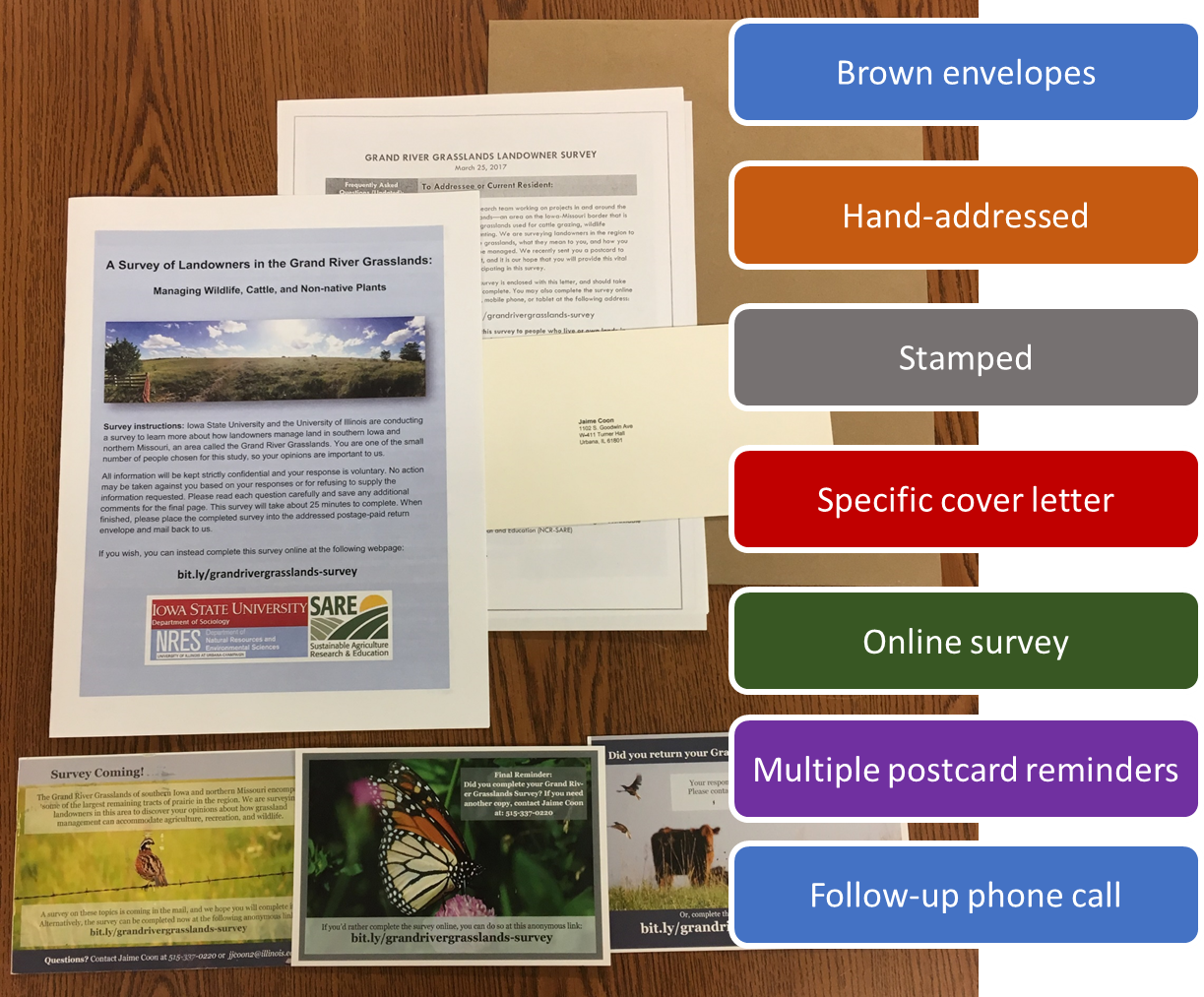 Mixed mode survey in 2017 
Sent to 456 landowners owning >8 ha (20 acres) of land 
Used multiple methods aimed at increasing response rate (32.7%) 
Checked for non-response bias(Coon et al, in prep)
Some questions were replicated from an earlier survey (2007)
Dillman et al, 2014
2/13/2019
@jaimejcoon
11
Analysis and Theory
Controlling non-native grasses
Prescribed fire
Grazing regimes
Management
Attitudes
Willingness
Correlations
Management priorities
Demographics
Willingness
Structural Equation Modeling
Theory of Planned Behavior
Norm Activation Model
Personal norms
Ajzen, 1991, Organ Behav Hum Dec
Schwartz, 1977, Adv Exp Soc Psychol
Harland, 1999, J Appl Psychol
Perceived ability
Social norms
Morton et al, 2010, REM
SN 1
SN 2
SN 3
2/13/2019
@jaimejcoon
12
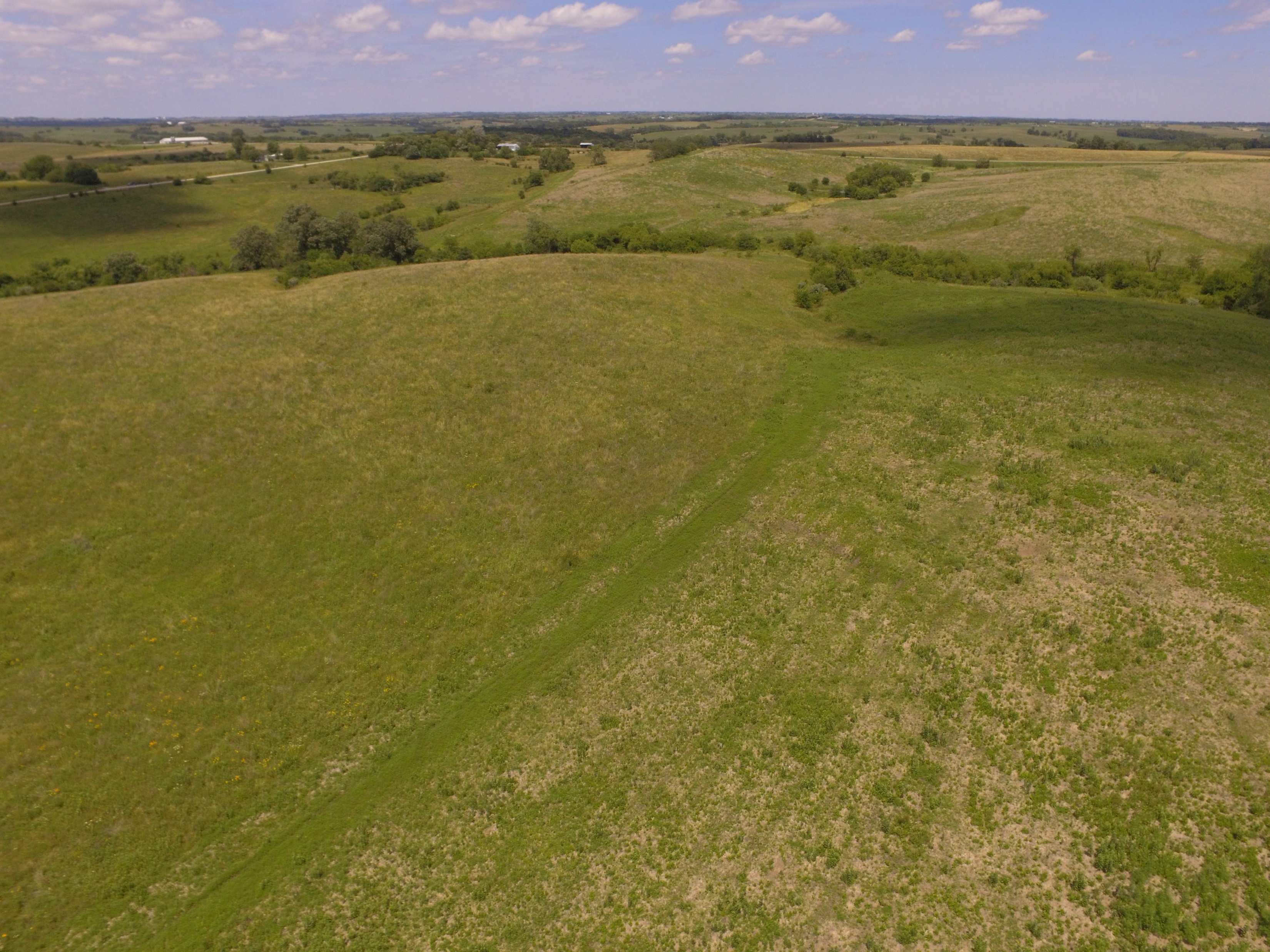 General Results
70% of landowners grazed cattle
Changes between 2007 and 2017:
More renters, older residents
Fewer residents valued grassland restoration and wildlife habitat
% Respondents rating Habitat Restoration as important
2007
51%
2017
31%
Coon et al, 2018, GRG Report 04-18, UIUC NRES
T. Swartz
2/13/2019
@jaimejcoon
13
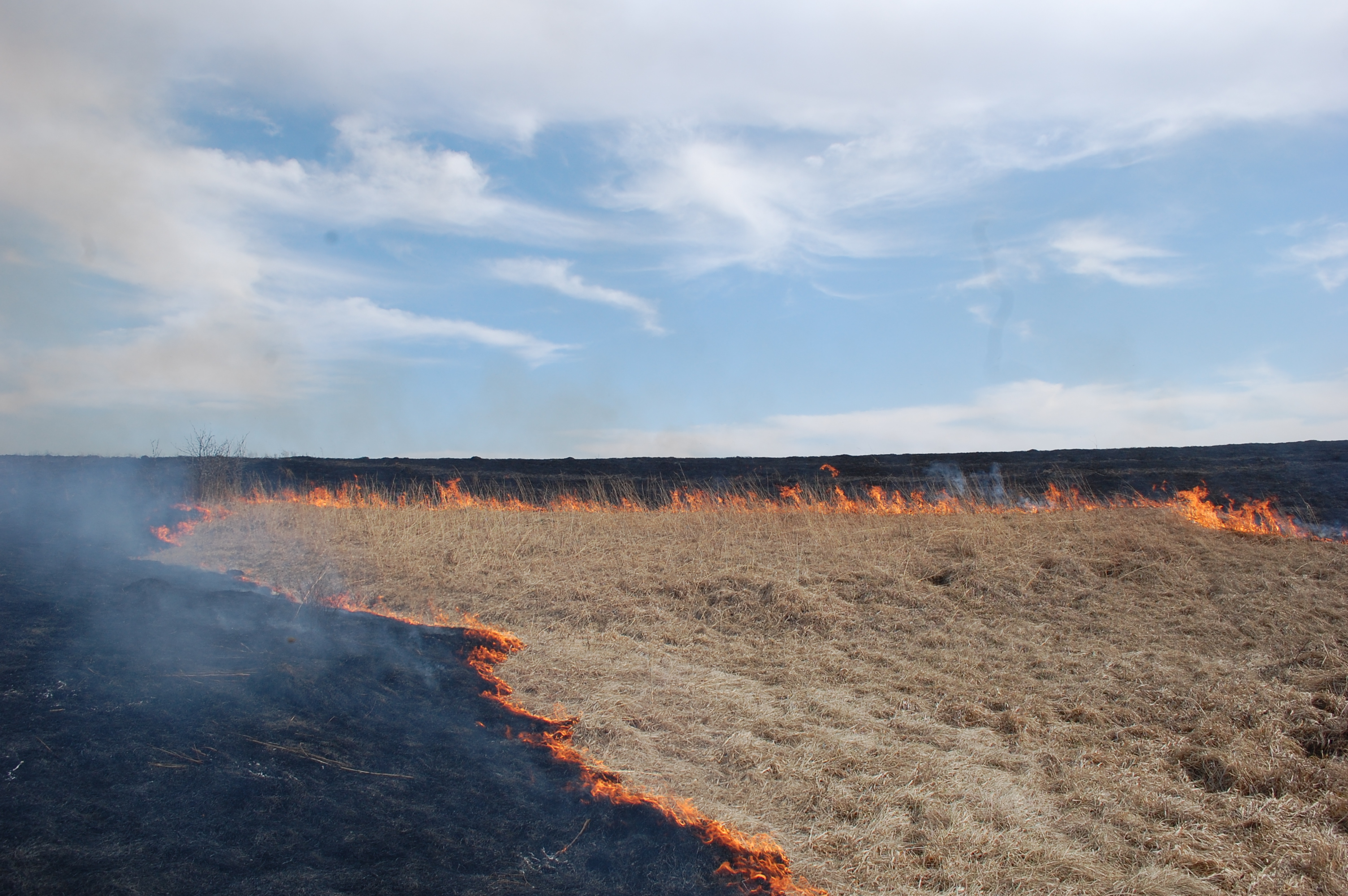 % of landowners using fire
Prescribed fire
Notable increase in prescribed fire
25% of landowners use every 1-5 years!
Matches ideal fire frequency on reserves
In 2017, landowners who managed with fire strongly valued…
Recreation
Income from government programs
GLMS (p<0.05)
S. Maresh Nelson
2/13/2019
@jaimejcoon
14
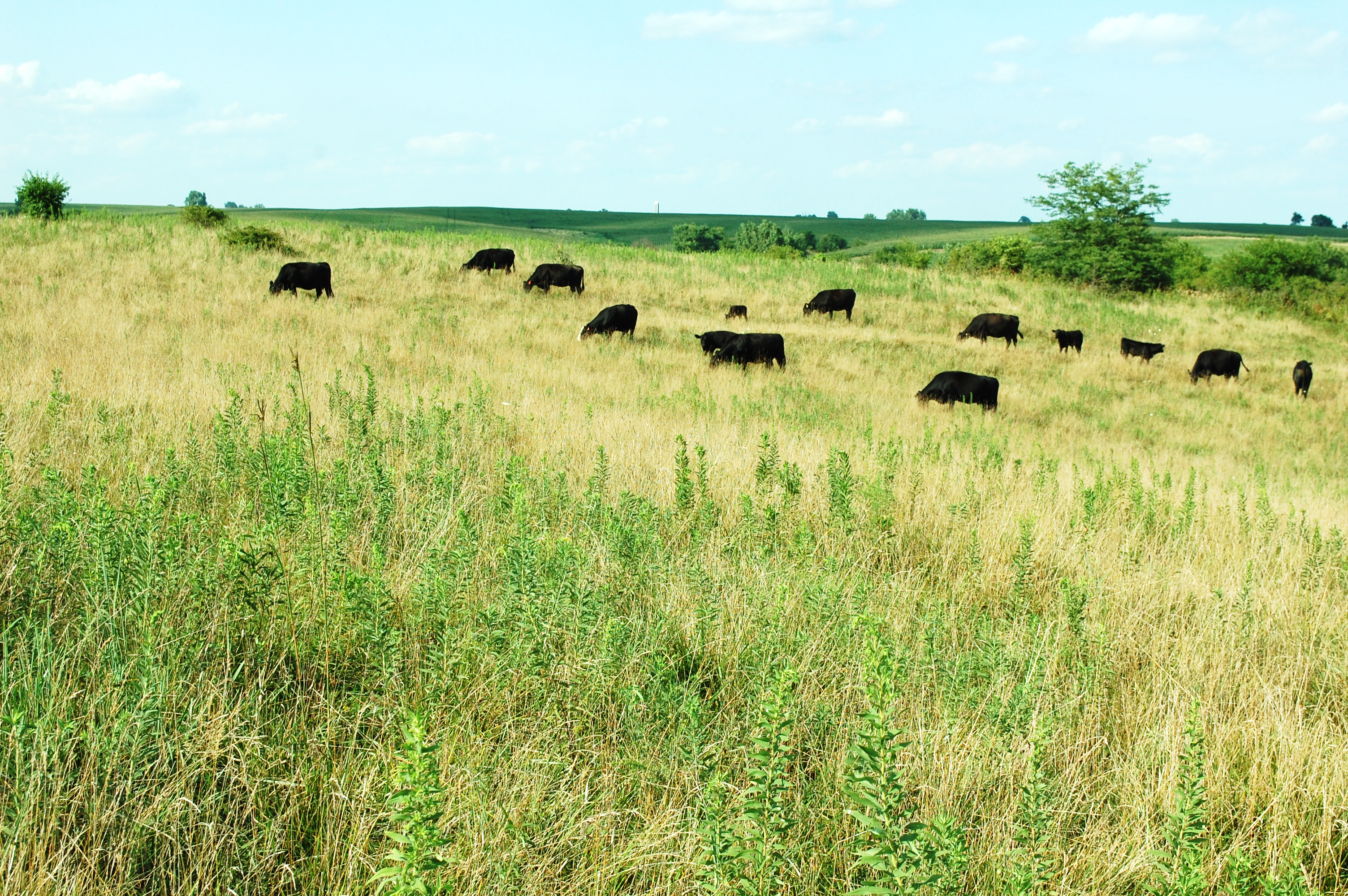 How likely are cattle producers to reduce stocking rate if it resulted in the following…
Grazing regimes
75%
63%
Moderately, very, or extremely likely (%)
55%
36%
Increasing gamebirds(N=80)
Restoring Prairies (N=79)
Reducing Soil Erosion (N=79)
Controlling Invasive Plants (N=81)
Raynor, Coon et al, In Review
2/13/2019
@jaimejcoon
15
Raynor, Coon et al, In Review
2/13/2019
@jaimejcoon
15
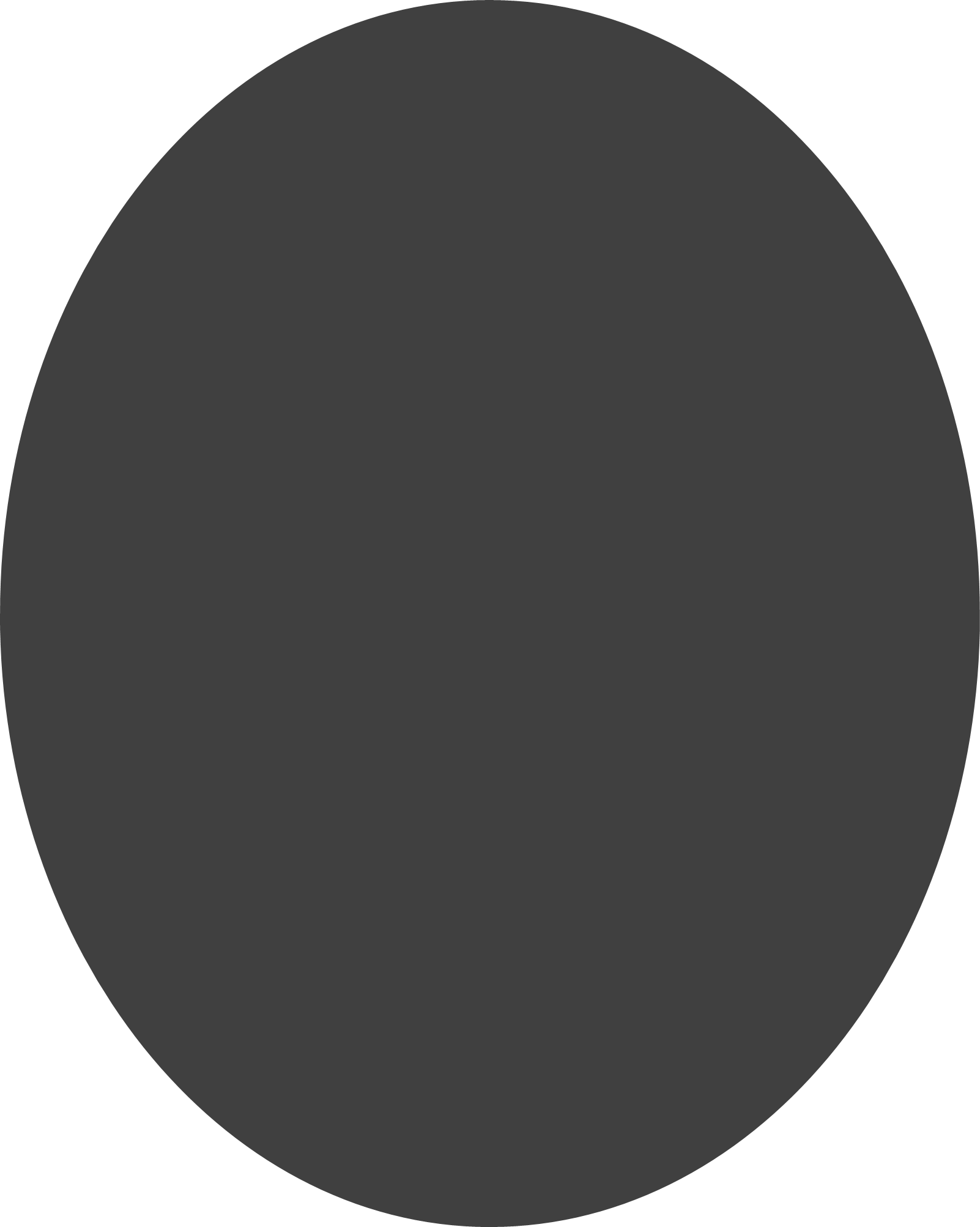 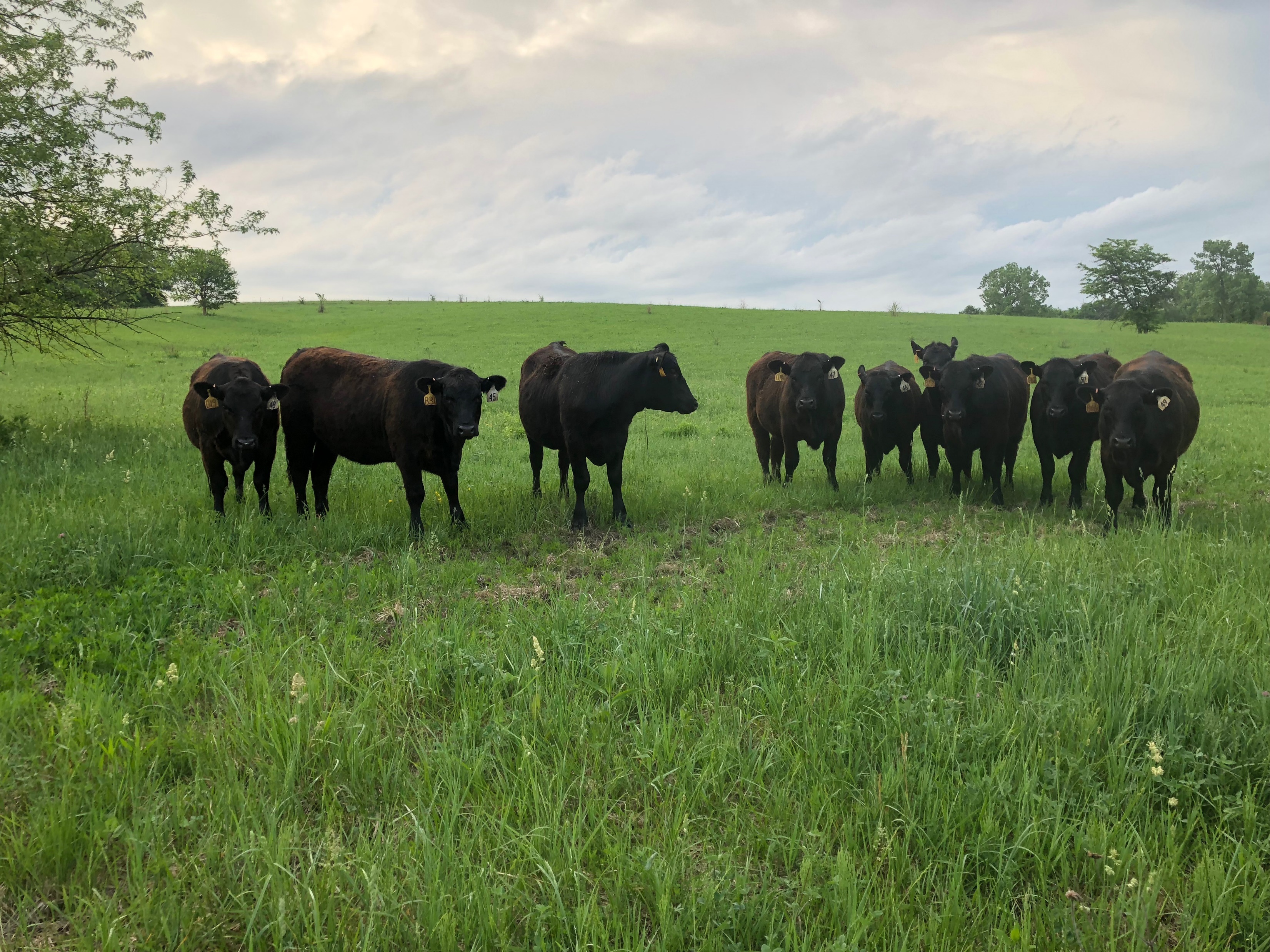 Grazing regimes
Landowners most willing to lower stocking rate were associated with…
Lower pasture quality
Environmental priorities
Higher levels of education
Landowners less willing to lower stocking rate were associated with…
Renters (vs. owners)
Economic priorities
Had more invasive grasses on their land
GLMS (p<0.05)
Raynor, Coon et al, In Review
2/13/2019
@jaimejcoon
16
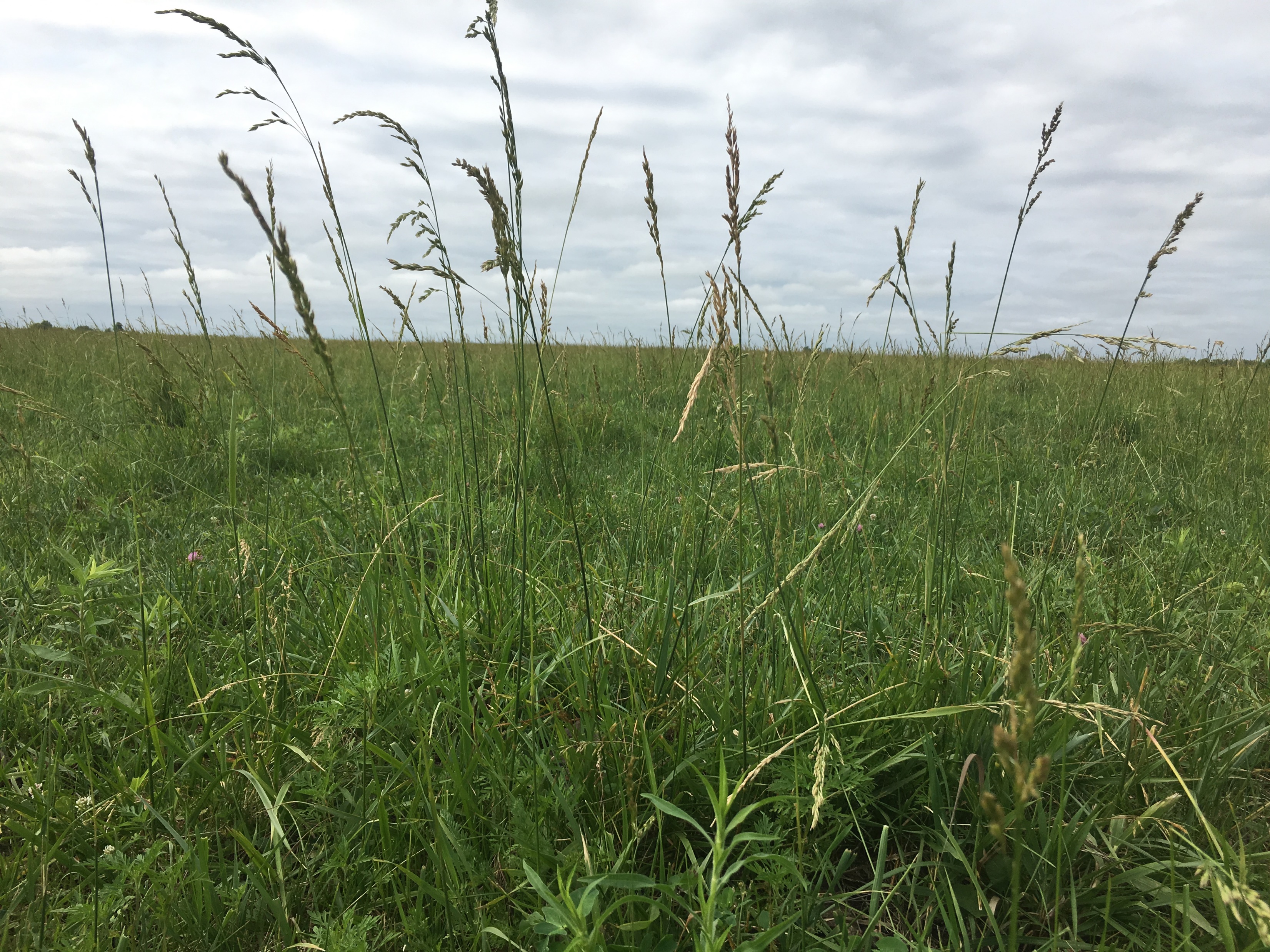 Controlling non-native grasses
Non-native grasses are dominant on private lands in Grand River Grasslands
Protected lands have been working to reduce abundance
Some non-native grasses (e.g., tall fescue)
Reduce nest survival for grassland birds
Are avoided by cattle
Exclude native plants
Tall fescue (Schedonorus arundinaceus)
Smooth brome (Bromus inermis)
Kentucky bluegrass (Poa pratensis)
Maresh Nelson, Coon et al, 2018, Landsc Ecol
Maresh Nelson, Coon et al, In Press, Grass For Sci
Raynor, Coon et al, In Review
2/13/2019
@jaimejcoon
17
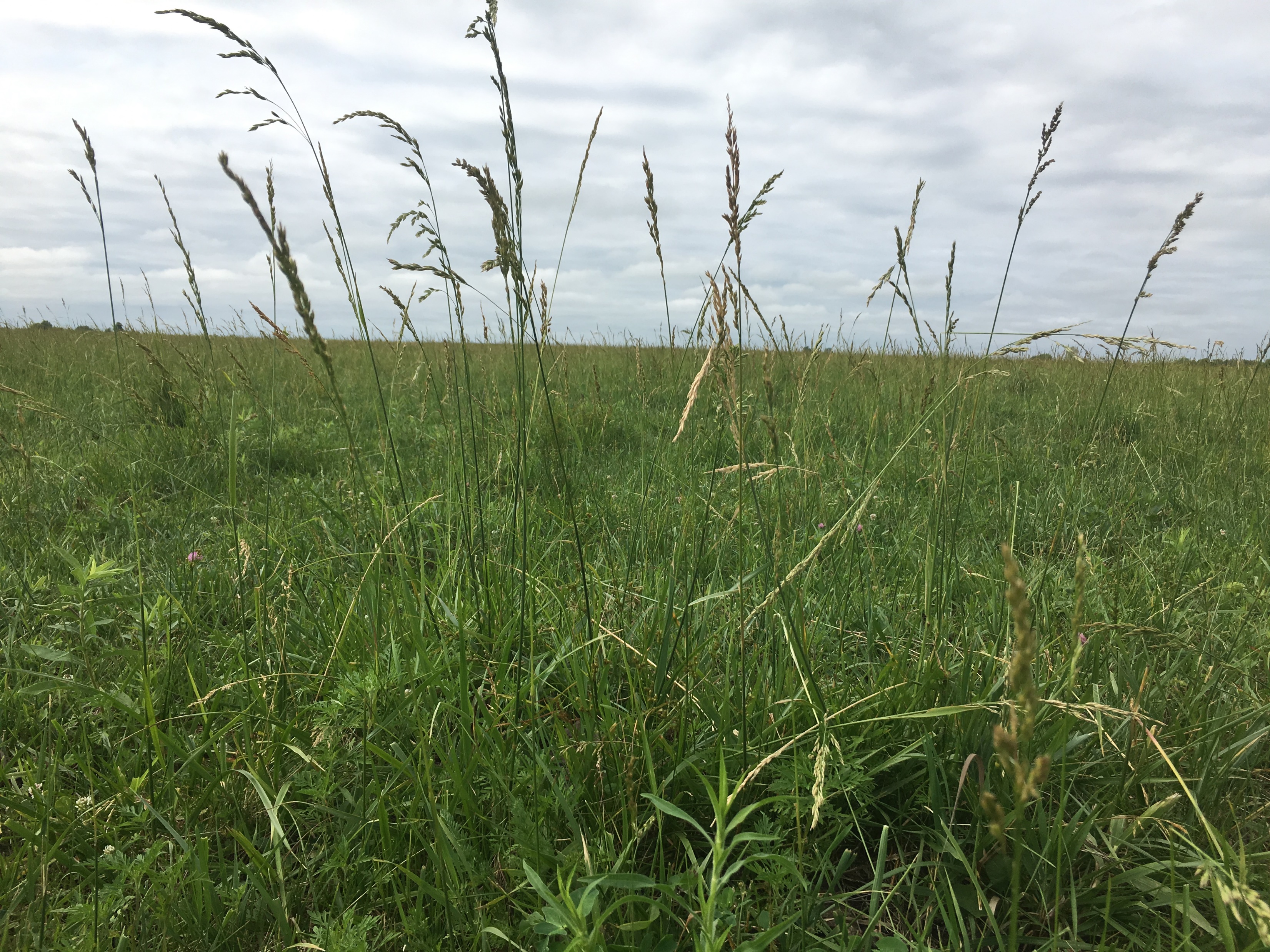 Controlling non-native grasses
Assumptions about non-native grasses…
Too widespread to reduce, a ‘lost cause’
Too valuable to convince landowners to manage
Managing is a simple cost-benefit analysis 
Complicated topic requiring in-depth exploration of willingness and behavior
NOTE: Not discussing eradication
2/13/2019
@jaimejcoon
18
What are the behavioral drivers behind non-native grass management on private land?
Controlling non-native grasses
Theory of Planned Behavior
Norm Activation Theory
Structural Equation Modeling Techniques
Management of non-native grasses
Attitudes
Positive/negative feelings
Willingness
Personal norms
Obligation and responsibility
Perceived ability
Access to resources or skills
Social norms
Expectations from neighbors
Social norms
Expectations from agencies
R2 =0.51
R2 = 0.31
R2 = 0.31
Ajzen, 1991, Organ Behav Hum Dec
Schwartz, 1977, Adv Exp Soc Psychol
Harland, 1999, J Appl Psychol
2/13/2019
@jaimejcoon
19
Integrated Discussion
Ecosystem Services
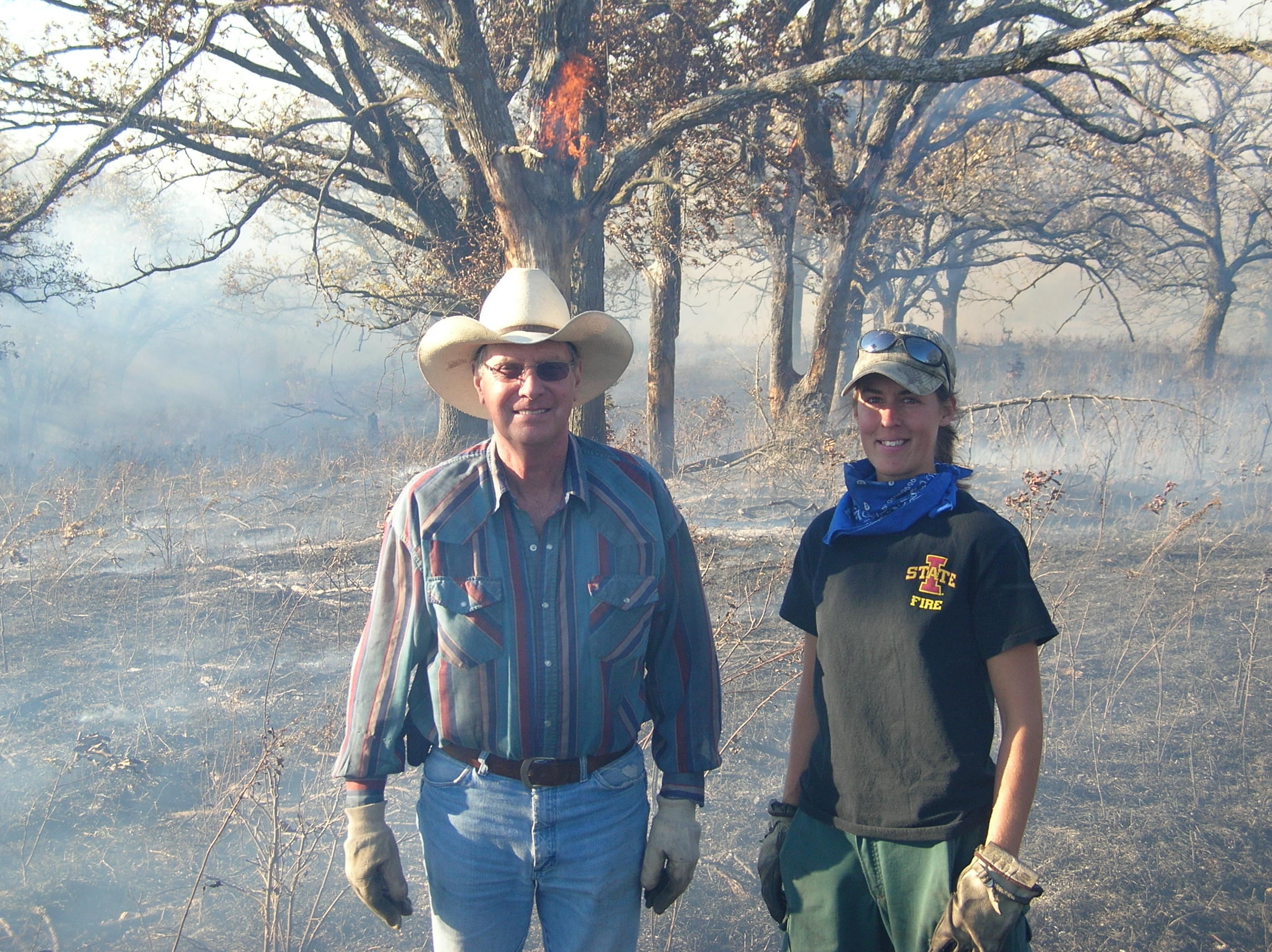 Management Decisions
Grassland Systems
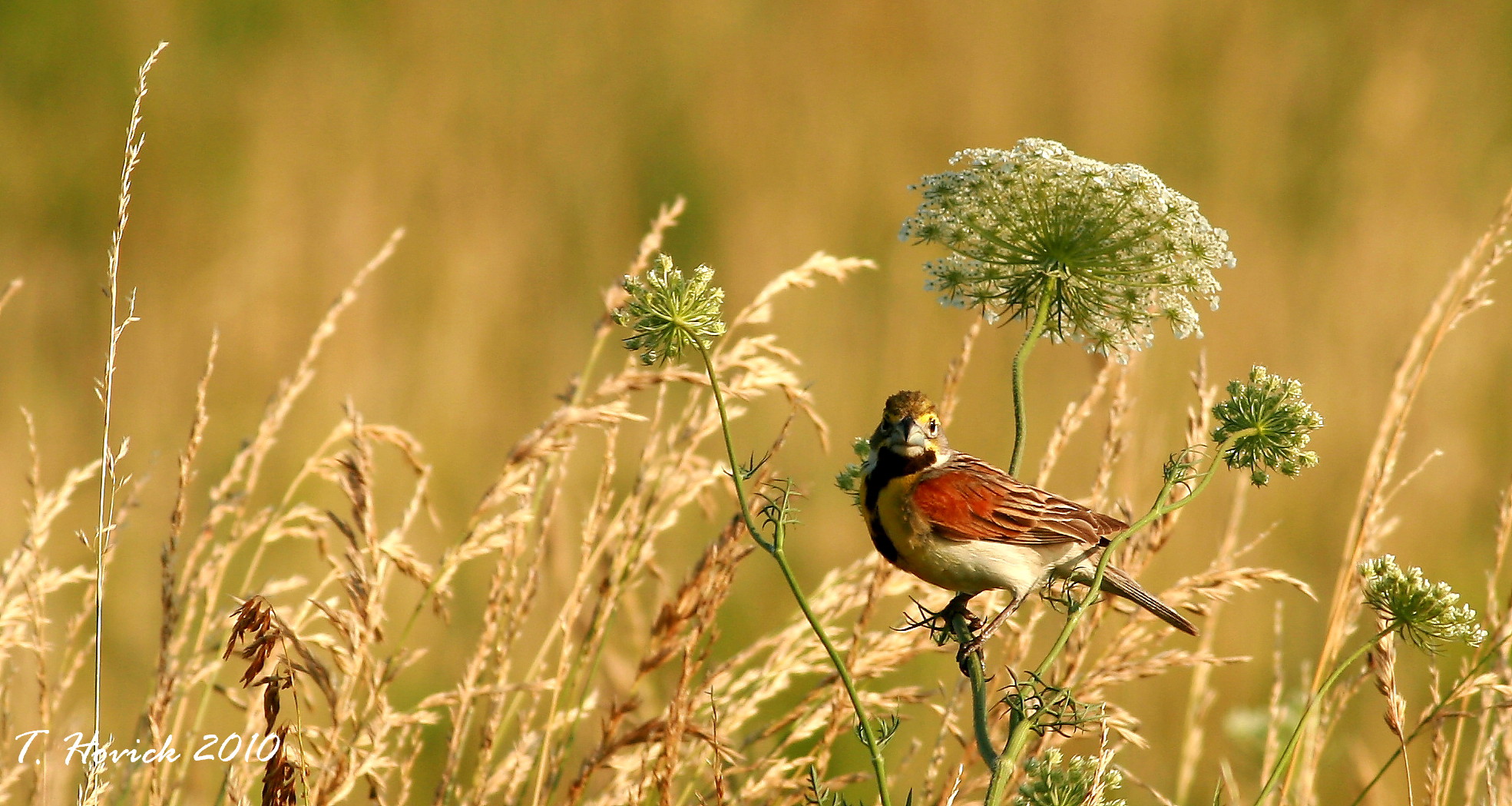 Behavioral Drivers
Landowners
Social-Ecological Interface
Ecological System
Social System
Many using or interested in using practices that increase heterogeneity
Increasing use of patchy fires
Moderating stocking rates 
Reducing non-native grasses
Management techniques likely to help grassland birds!
Flow diagram adapted from Miller, Coon, Swartz et al, in prep
2/13/2019
@jaimejcoon
20
Integrated Discussion
Ecosystem Services
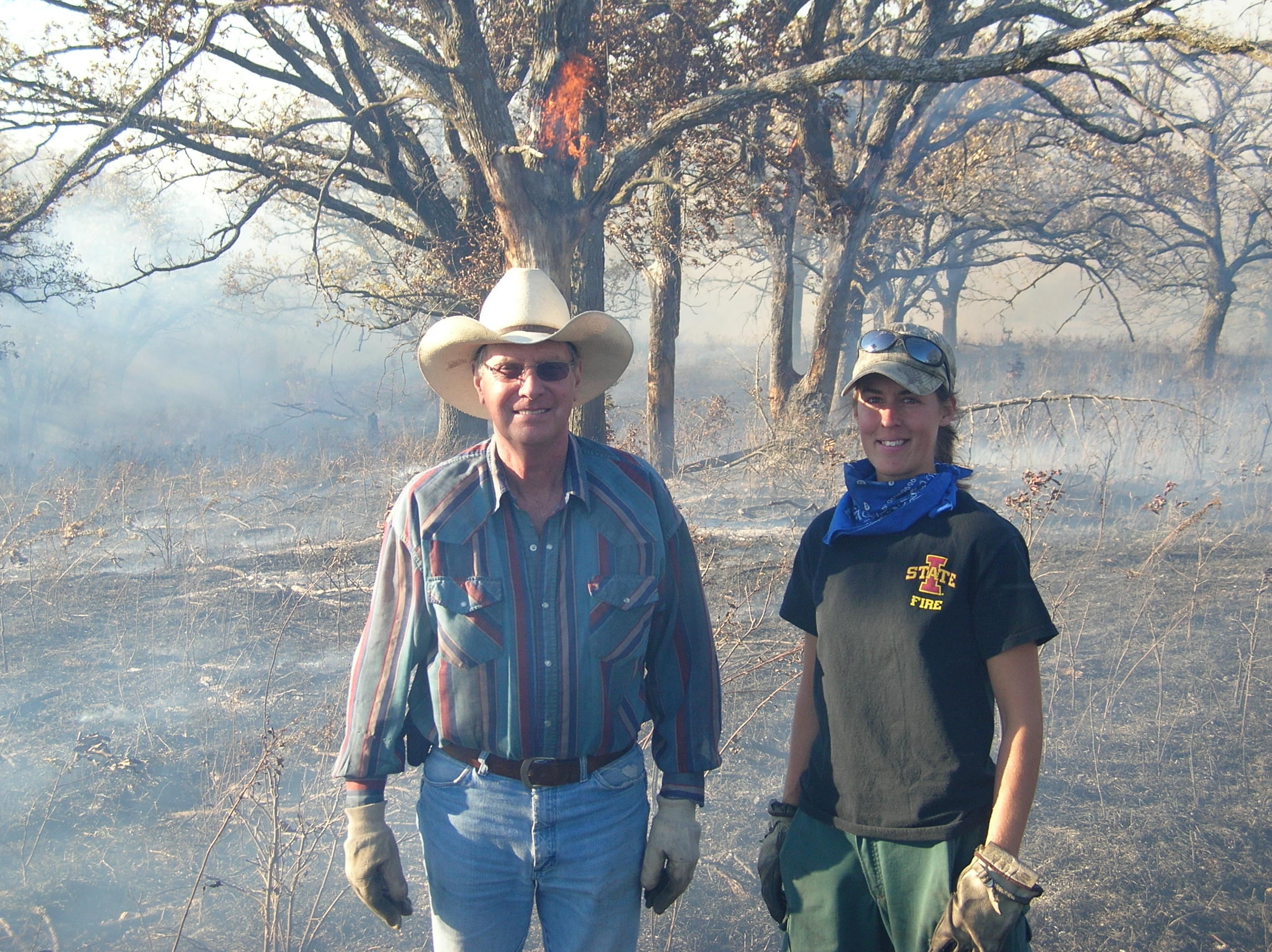 Management Decisions
Grassland Systems
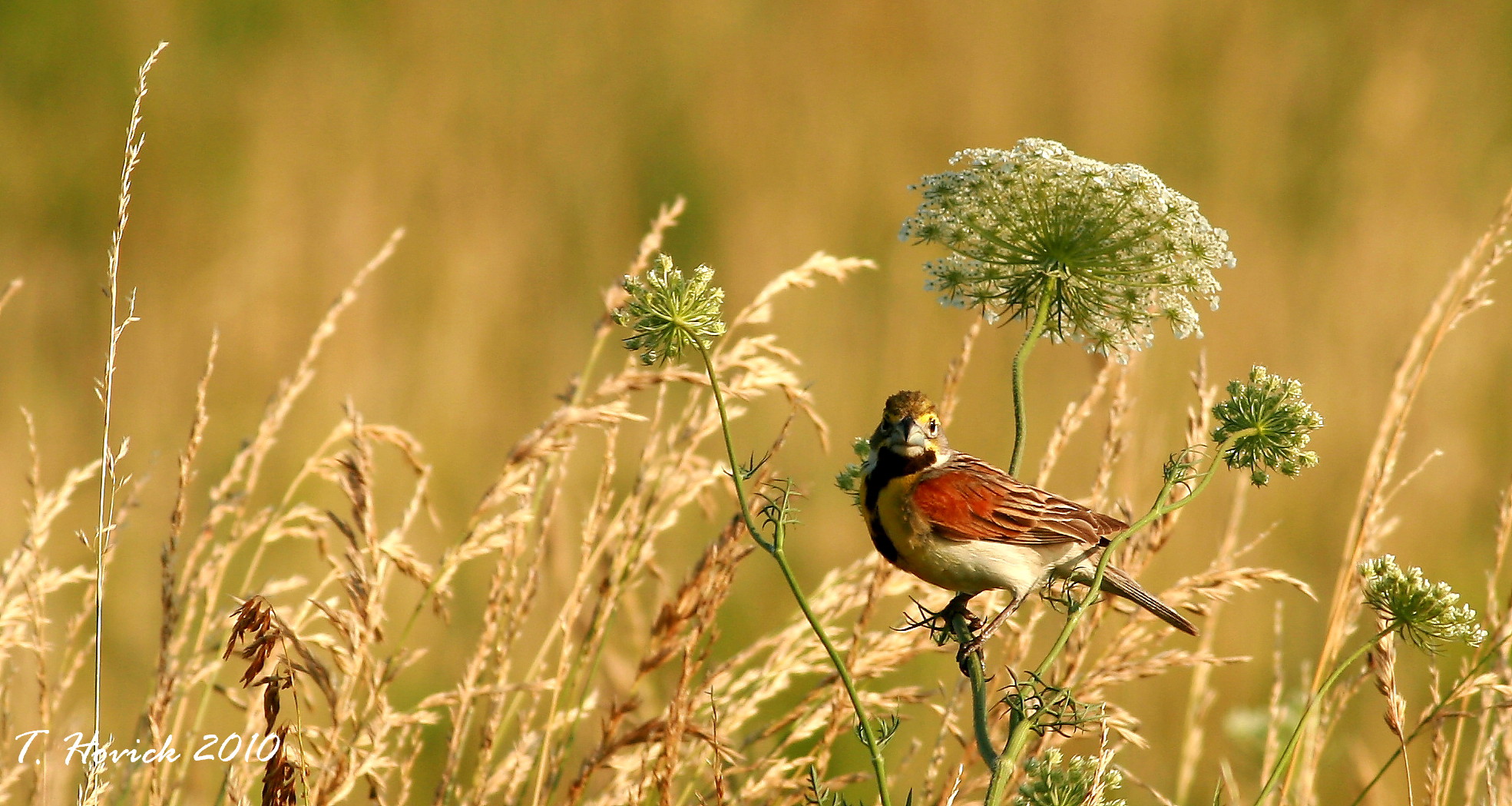 Behavioral Drivers
Landowners
Social-Ecological Interface
Ecological System
Social System
Behavioral drivers are not simple
Most not interested in restoration
Moral + social expectations 
Cost, skills, and other resources
Co-benefits for multiple ecosystem services
Cattle production 
Recreational opportunities
Biodiversity conservation
Flow diagram adapted from Miller, Coon, Swartz et al, in prep
2/13/2019
@jaimejcoon
21
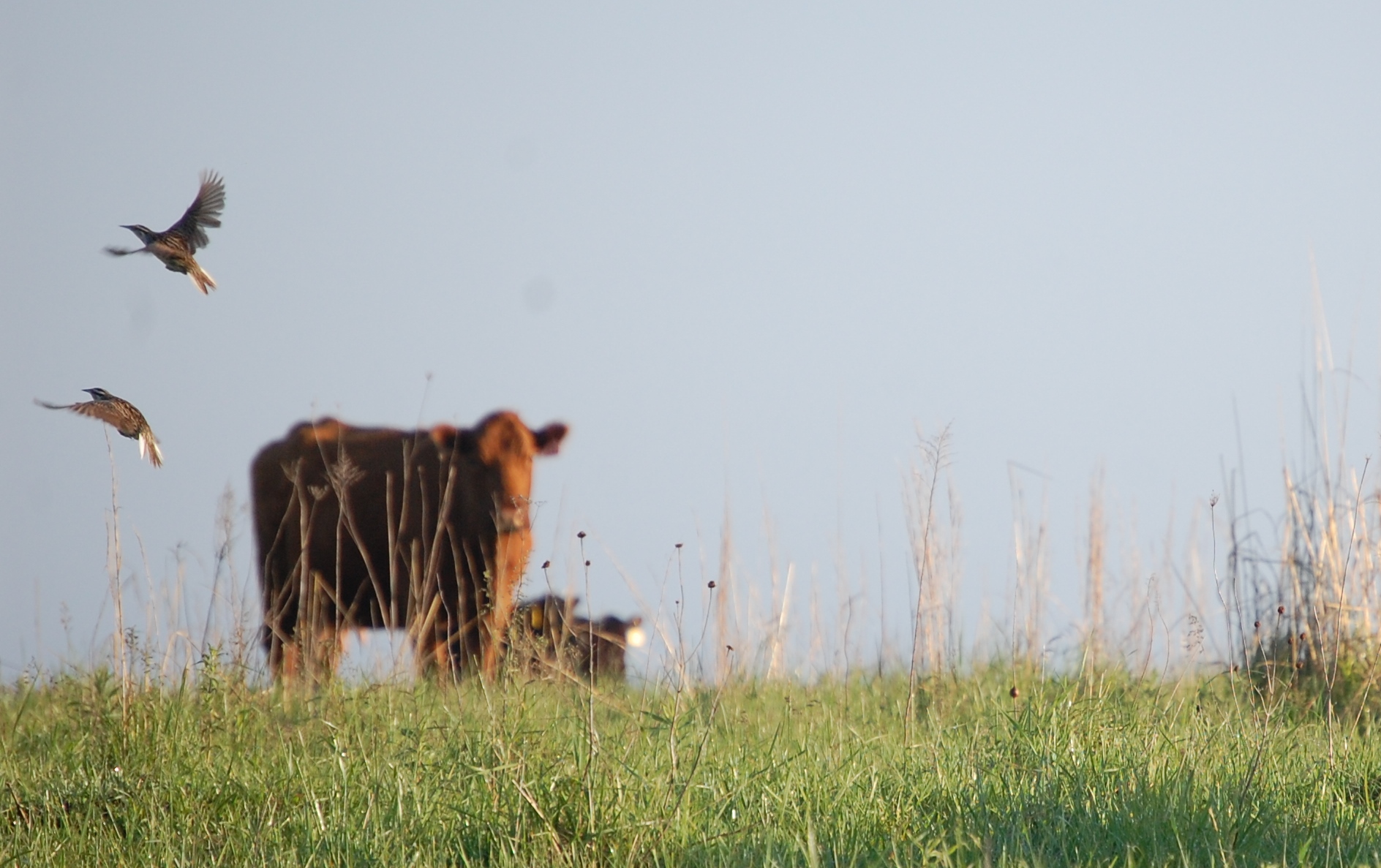 Decisions are not just economic
We recommend activating feelings of moral responsibility and utilizing social networks in messaging/interactions
Vital to explore all behavioral drivers and multiple ecosystem services 
Some cause for optimism
Many feel a strong sense of stewardship toward their land, which could benefit conservation
Thompson et al, 2015, Agric Hum Val
Cooke et al, 2015, Ecol Econ
Larson et al, 2015, J Environ Psychol
S. Maresh Nelson
2/13/2019
@jaimejcoon
22
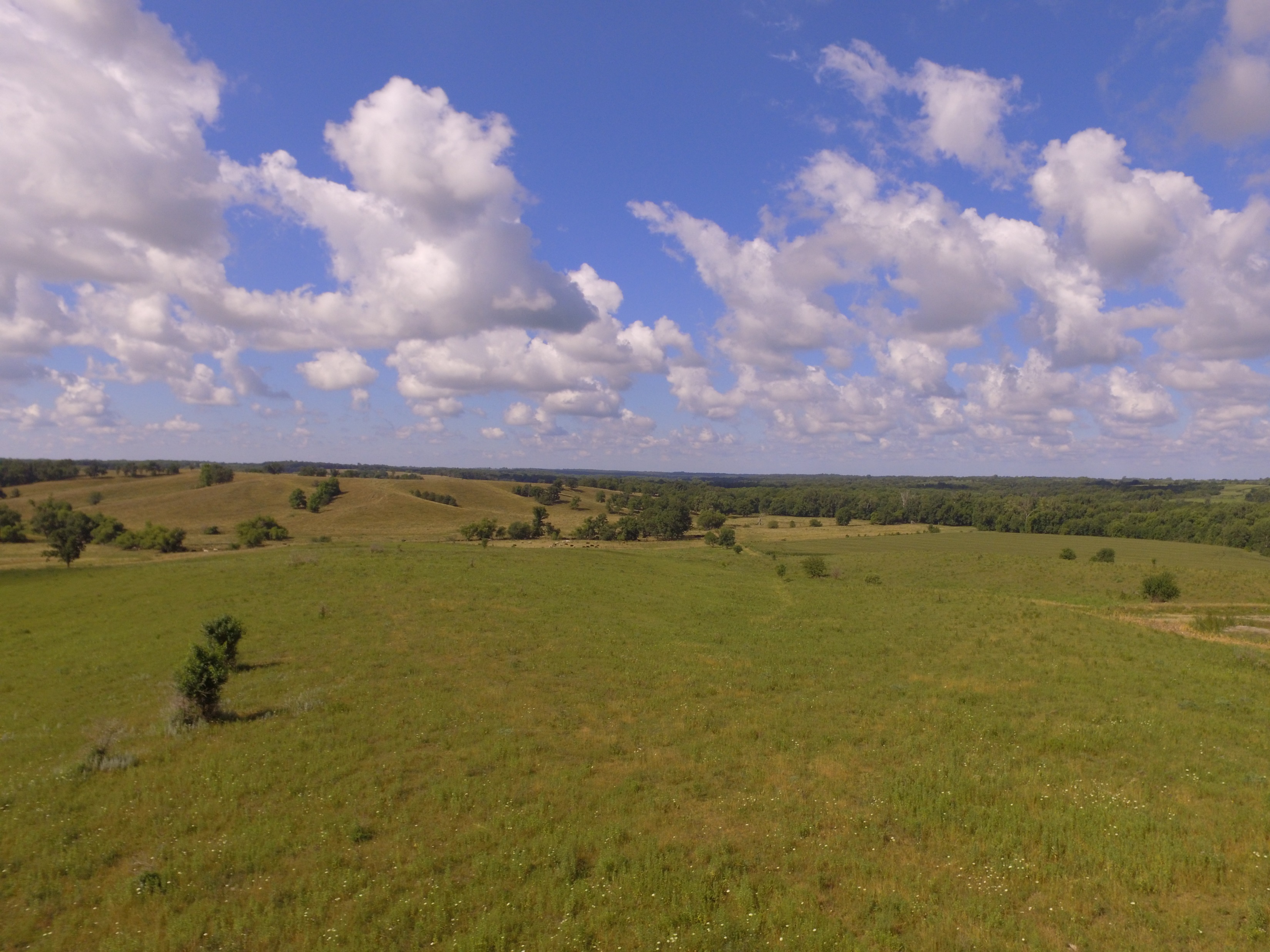 Collaborators
Funding
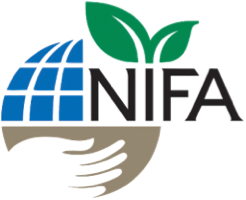 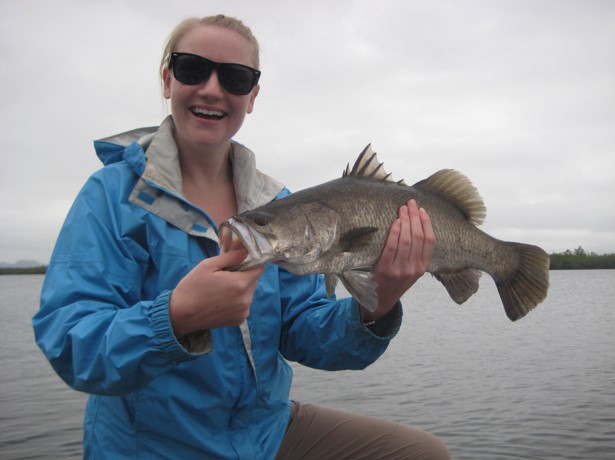 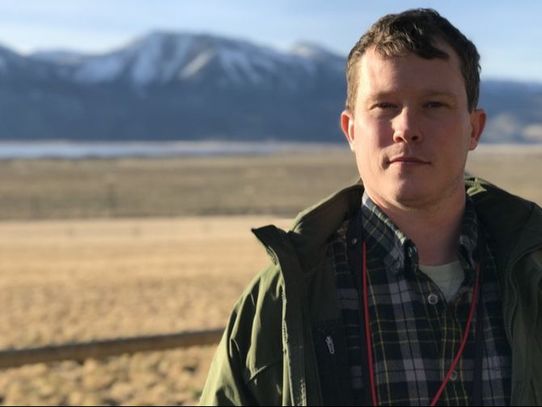 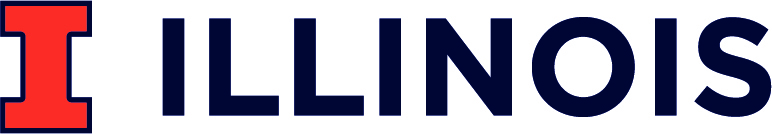 Any Questions?
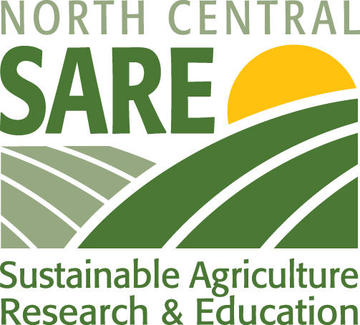 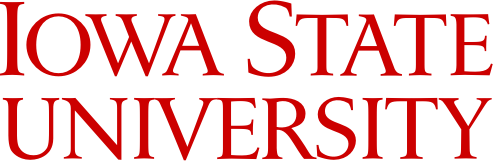 Carena van Riper
EJ Raynor
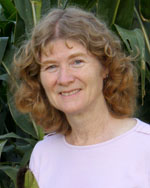 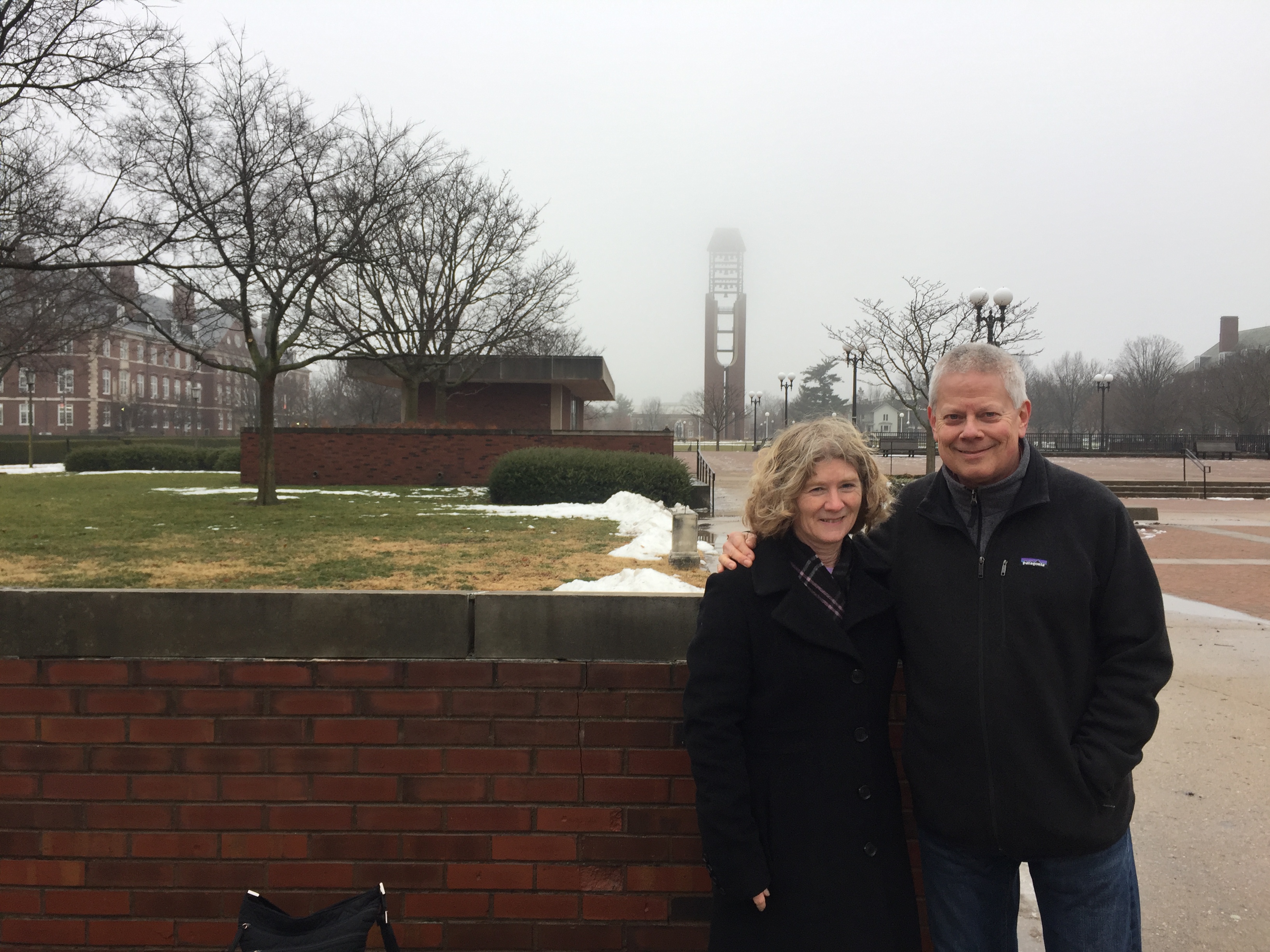 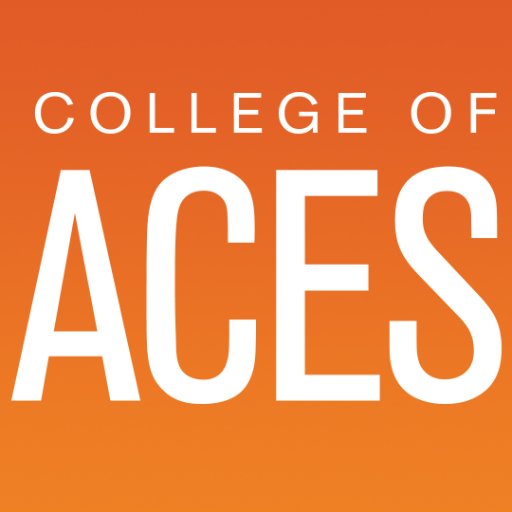 Contact:
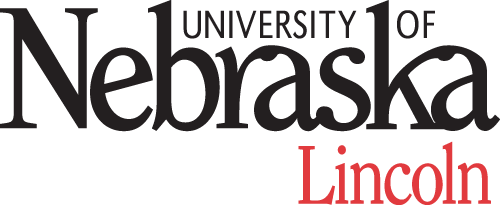 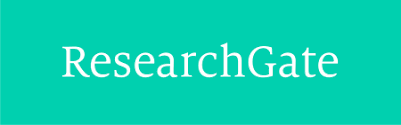 Jim Miller
Lois Wright Morton
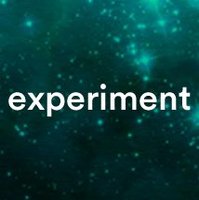 Miller Lab Members: Samniqueka Halsey, Scott Maresh Nelson, Lauren Lynch, Jane Capozzelli, Maddy Kangas

Grand River Grasslands Team: Nick Lyon, Timothy Swartz, Diane Debinski, Walter Schacht, Dave Engle

Undergraduate Researchers: Jenna Mattes, Cora Wessman, Sara Dong
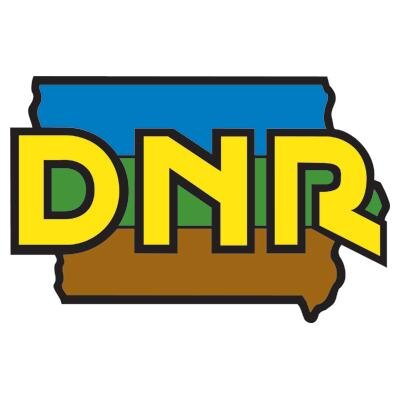 jjcoon2@Illinois.edu
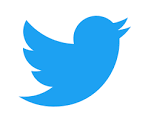 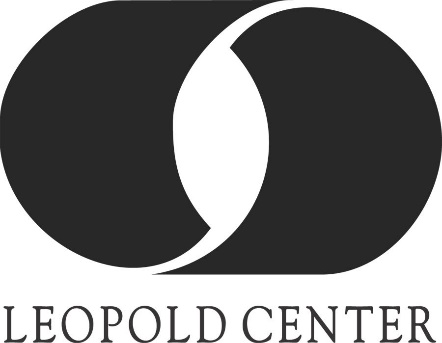 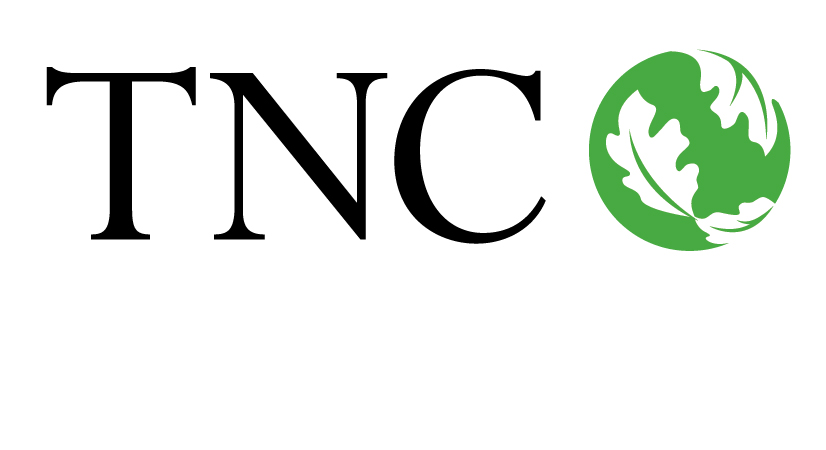 @jaimejcoon
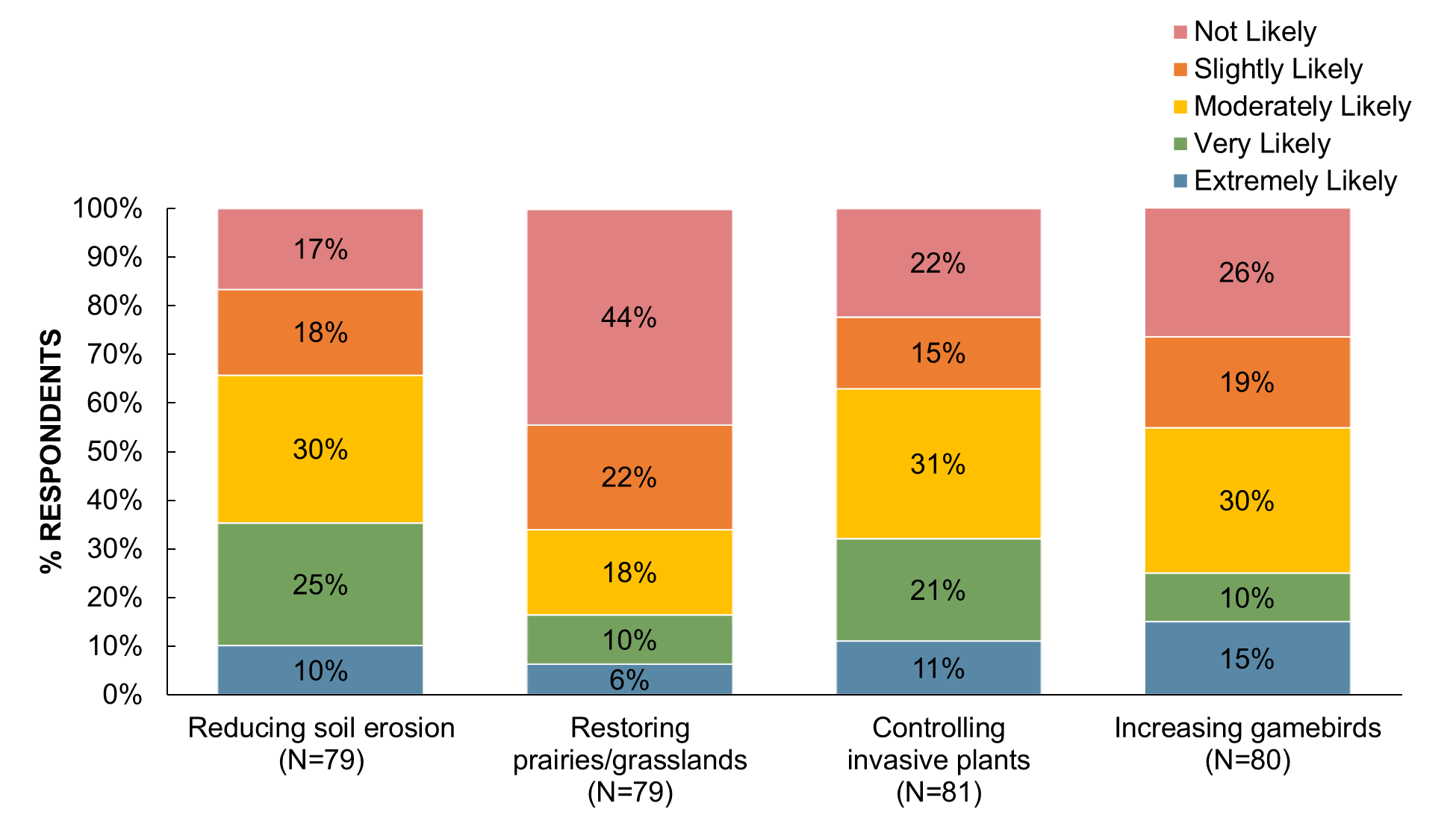 How likely is it that cattle producers would reduce stocking rate if it resulted in the following:
Grazing regimes
Raynor, Coon et al, In Review